1. (3206) How will frost on the wings of an airplane affect takeoff performance?
a. Frost will disrupt the smooth flow of air over the wing, adversely affecting its lifting capability.b. Frost will change the camber of the wing, increasing its lifting capability.c. Frost will cause the airplane to become airborne with a higher angle of attack, decreasing the stall speed.
1. (3206) How will frost on the wings of an airplane affect takeoff performance?
*a. Frost will disrupt the smooth flow of air over the wing, adversely affecting its lifting capability.b. Frost will change the camber of the wing, increasing its lifting capability.c. Frost will cause the airplane to become airborne with a higher angle of attack, decreasing the stall speed.
The roughness of the surface of frost spoils the smooth flow of air, thus causing a slowing of the airflow. This slowing of the air causes early air flow separation over the affected airfoil, resulting in a loss of lift. Even a small amount of frost on airfoils may prevent an aircraft from becoming airborne at normal takeoff speed. Answer (B) is incorrect because frost will not change the shape of the wing.  Answer (C) is incorrect because frost on the wings of an airplane will increase the stall speed.
2. (3381) Every physical process of weather is accompanied by, or is the result of, a
a. movement of air.b. pressure differential.c. heat exchange.
2. (3381) Every physical process of weather is accompanied by, or is the result of, a
a. movement of air.b. pressure differential.*c. heat exchange.
Every physical process of weather is accompanied by, or is a result of, unequal heating of the Earth's surface.
3. (3382) What causes variations in altimeter settings between weather reporting points?
a. Unequal heating of the Earth's surface.b. Variation of terrain elevation.c. Coriolis force.
3. (3382) What causes variations in altimeter settings between weather reporting points?
*a. Unequal heating of the Earth's surface.b. Variation of terrain elevation.c. Coriolis force.
All altimeter settings are corrected to sea level. Unequal heating of the Earth's surface causes pressure differences.
4. (3383) When there is a temperature inversion, you would expect to experience
a. clouds with extensive vertical development above an inversion aloft.b. good visibility in the lower levels of the atmosphere and poor visibility above an inversion aloft.c. an increase in temperature as altitude increases.
4. (3383) When there is a temperature inversion, you would expect to experience
a. clouds with extensive vertical development above an inversion aloft.b. good visibility in the lower levels of the atmosphere and poor visibility above an inversion aloft.*c. an increase in temperature as altitude increases.
An increase in temperature with altitude is defined as an inversion. An inversion often develops near the ground on clear, cool nights when wind is light. The ground radiates heat and cools much faster than the overlying air. Air in contact with the ground becomes cold while the temperature a few hundred feet above changes very little. Thus, the temperature increases with height. A ground-based inversion usually means poor visibility. Answer (A) is incorrect because a temperature inversion will not result in vertical development, since warm air will not rise if the air above is warmer. Answer (B) is incorrect because a temperature inversion will trap dust, smoke, and other particles, thus causing reduced visibilities.
5. (3384) The most frequent type of ground or surface-based temperature inversion is that which is produced by
a. terrestrial radiation on a clear, relatively still night.b. warm air being lifted rapidly aloft in the vicinity of mountainous terrain.c. the movement of colder air under warm air, or the movement of warm air over cold air.
5. (3384) The most frequent type of ground or surface-based temperature inversion is that which is produced by
*a. terrestrial radiation on a clear, relatively still night.b. warm air being lifted rapidly aloft in the vicinity of mountainous terrain.c. the movement of colder air under warm air, or the movement of warm air over cold air.
An inversion often develops near the ground on clear, cool nights when wind is light. The ground radiates heat and cools much faster than the overlying air. Air in contact with the ground becomes cold while the temperature a few hundred feet above changes very little. Thus, the temperature increases with height. Answer (B) is incorrect because this is an example of convective activity. Answer (C) is incorrect because this describes a cold front and a warm front.
6. (3385) Which weather conditions should be expected beneath a low-level temperature inversion layer when the relative humidity is high?
a. Smooth air, poor visibility, fog, haze, or low clouds.b. Light wind shear, poor visibility, haze, and light rain.c. Turbulent air, poor visibility, fog, low stratus type clouds, and showery precipitation.
6. (3385) Which weather conditions should be expected beneath a low-level temperature inversion layer when the relative humidity is high?
*a. Smooth air, poor visibility, fog, haze, or low clouds.b. Light wind shear, poor visibility, haze, and light rain.c. Turbulent air, poor visibility, fog, low stratus type clouds, and showery precipitation.
A ground-based inversion leads to poor visibility by trapping fog, smoke, and other restrictions into low levels of the atmosphere. The layer is stable and convection is suppressed. Answer (B) is incorrect because wind shear would occur above the inversion.  Answer (C) is incorrect because showery precipitation and turbulent air are not associated with the presence of a low-level temperature inversion.
7. (3395) The wind at 5,000 feet AGL is southwesterly while the surface wind is southerly. This difference in direction is primarily due to
a. stronger pressure gradient at higher altitudes.b. friction between the wind and the surface.c. stronger Coriolis force at the surface.
7. (3395) The wind at 5,000 feet AGL is southwesterly while the surface wind is southerly. This difference in direction is primarily due to
a. stronger pressure gradient at higher altitudes.*b. friction between the wind and the surface.c. stronger Coriolis force at the surface.
Friction between the wind and the surface slows the wind. The Coriolis force has less affect on slower winds, therefore there will be less deflection with surface winds than with winds at 5,000 feet AGL. Answer (A) is incorrect because pressure gradient is not the reason for wind direction differences; it is the force which causes wind. Answer (C) is incorrect because slower wind speed results in weaker Coriolis force at the surface.
8. (3397) What is meant by the term dew point?
a. The temperature at which condensation and evaporation are equal.b. The temperature at which dew will always form.c. The temperature to which air must be cooled to become saturated.
8. (3397) What is meant by the term dew point?
a. The temperature at which condensation and evaporation are equal.b. The temperature at which dew will always form.*c. The temperature to which air must be cooled to become saturated.
Dew point is the temperature to which air must be cooled to become saturated by the water vapor already present in the air. Answer (A) is incorrect because evaporation is not directly related to the dew point. Answer (B) is incorrect because dew will form only when an object cools below the dew point of the surrounding air.
9. (3398) The amount of water vapor which air can hold depends on the
a. dew point.b. air temperature.c. stability of the air.
9. (3398) The amount of water vapor which air can hold depends on the
a. dew point.*b. air temperature.c. stability of the air.
Temperature largely determines the maximum amount of water vapor air can hold.
10. (3399) Clouds, fog, or dew will always form when
a. water vapor condenses.b. water vapor is present.c. relative humidity reaches 100 percent.
10. (3399) Clouds, fog, or dew will always form when
*a. water vapor condenses.b. water vapor is present.c. relative humidity reaches 100 percent.
As water vapor condenses or sublimates on condensation nuclei, liquid or ice particles begin to grow. Some condensation nuclei have an affinity for water and can induce condensation or sublimation even when air is almost, but not completely, saturated. Answer (B) is incorrect because the presence of water vapor does not result in clouds, fog, or dew unless condensation occurs.  Answer (C) is incorrect because it is possible to have 100% humidity without the occurrence of condensation, which is necessary for clouds, fog, or dew to form.
11. (3400) What are the processes by which moisture is added to unsaturated air?
a. Evaporation and sublimation.b. Heating and condensation.c. Supersaturation and evaporation.
11. (3400) What are the processes by which moisture is added to unsaturated air?
*a. Evaporation and sublimation.b. Heating and condensation.c. Supersaturation and evaporation.
Evaporation is the changing of liquid water to invisible water vapor. Sublimation is the changing of solid water directly to the vapor phase or water vapor to ice, by passing the liquid state in each process. Answer (B) is incorrect because heating and condensation alone do not add moisture to unsaturated air. Answer (C) is incorrect because 'supersaturation' does not fit the context of the question.
12. (3401) Which conditions result in the formation of frost?
a. The temperature of the collecting surface is at or below freezing when small droplets of moisture fall on the surface.b. The temperature of the collecting surface is at or below the dew point of the adjacent air and the dew point is below freezing.c. The temperature of the surrounding air is at or below freezing when small drops of moisture fall on the collecting surface.
12. (3401) Which conditions result in the formation of frost?
a. The temperature of the collecting surface is at or below freezing when small droplets of moisture fall on the surface.*b. The temperature of the collecting surface is at or below the dew point of the adjacent air and the dew point is below freezing.c. The temperature of the surrounding air is at or below freezing when small drops of moisture fall on the collecting surface.
Frost forms in much the same way as dew. The difference is that the dew point of surrounding air must be colder than freezing. Answer (A) is incorrect because ice will form in these situations. Answer (C) is incorrect because ice will form in these situations.
13. (3402) The presence of ice pellets at the surface is evidence that there
a. are thunderstorms in the area.b. has been cold frontal passage.c. is a temperature inversion with freezing rain at a higher altitude.
13. (3402) The presence of ice pellets at the surface is evidence that there
a. are thunderstorms in the area.b. has been cold frontal passage.*c. is a temperature inversion with freezing rain at a higher altitude.
Ice pellets always indicate freezing rain at higher altitude.
14. (3403) What measurement can be used to determine the stability of the atmosphere?
a. Atmospheric pressure.b. Actual lapse rate.c. Surface temperature.
14. (3403) What measurement can be used to determine the stability of the atmosphere?
a. Atmospheric pressure.*b. Actual lapse rate.c. Surface temperature.
The difference between the existing lapse rate of a given mass of air and the adiabatic rates of cooling in upward moving air determines if the air is stable or unstable.
15. (3404) What would decrease the stability of an air mass?
a. Warming from below.b. Cooling from below.c. Decrease in water vapor.
15. (3404) What would decrease the stability of an air mass?
*a. Warming from below.b. Cooling from below.c. Decrease in water vapor.
When air near the surface is warm and moist, suspect instability. Surface heating, cooling aloft, converging or upslope winds, or an invading mass of colder air may lead to instability and cumuliform clouds. Answer (B) is incorrect because cooling from the air below would increase the stability of the air. Answer (C) is incorrect because an increase in water vapor will result in a decrease in stability.
16. (3405) What is a characteristic of stable air?
a. Stratiform clouds.b. Unlimited visibility.c. Cumulus clouds.
16. (3405) What is a characteristic of stable air?
*a. Stratiform clouds.b. Unlimited visibility.c. Cumulus clouds.
Since stable air resists convection, clouds in stable air form in horizontal, sheet-like layers or 'strata.' Answer (B) is incorrect because unlimited visibility and cumulus clouds are characteristics of unstable air. Answer (C) is incorrect because unlimited visibility and cumulus clouds are characteristics of unstable air.
17. (3406) When warm, moist, stable air flows upslope, it
a. produces stratus type clouds.b. causes showers and thunderstorms.c. develops convective turbulence.
17. (3406) When warm, moist, stable air flows upslope, it
*a. produces stratus type clouds.b. causes showers and thunderstorms.c. develops convective turbulence.
When stable air is forced upward the air tends to retain horizontal flow and any cloudiness is flat and stratified.
18. (3407) If an unstable air mass is forced upward, what type clouds can be expected?
a. Stratus clouds with little vertical development.b. Stratus clouds with considerable associated turbulence.c. Clouds with considerable vertical development and associated turbulence.
18. (3407) If an unstable air mass is forced upward, what type clouds can be expected?
a. Stratus clouds with little vertical development.b. Stratus clouds with considerable associated turbulence.*c. Clouds with considerable vertical development and associated turbulence.
When unstable air is forced upward, the disturbance grows. Any resulting cloudiness shows extensive vertical development.
19. (3408) What feature is associated with a temperature inversion?
a. A stable layer of air.b. An unstable layer of air.c. Chinook winds on mountain slopes.
19. (3408) What feature is associated with a temperature inversion?
*a. A stable layer of air.b. An unstable layer of air.c. Chinook winds on mountain slopes.
If the temperature increases with altitude through a layer (an inversion), the layer is stable and convection is suppressed.
20. (3409) What is the approximate base of the cumulus clouds if the surface air temperature at 1,000 feet MSL is 70°F and the dew point is 48°F?
a. 4,000 feet MSL.b. 5,000 feet MSL.c. 6,000 feet MSL.
20. (3409) What is the approximate base of the cumulus clouds if the surface air temperature at 1,000 feet MSL is 70°F and the dew point is 48°F?
a. 4,000 feet MSL.b. 5,000 feet MSL.*c. 6,000 feet MSL.
When lifted, unsaturated air cools at approximately 5.4°F per 1,000 feet. The dew point cools at approximately 1°F per 1,000 feet. Therefore, the convergence of the temperature and dew point lapse rates is 4.4°F per 1,000 feet. The base of a cloud (AGL) that is formed by vertical currents can be roughly calculated by dividing the difference between the surface temperature and the dew point by 4.4 and multiplying the rounded result by 1,000. 1. 70°F surface temperature - 48°F dew point = 22°F 2. 22 / 4.4 = 5 3. 5 x 1,000 = 5,000 feet AGL 4. 5,000 feet AGL + 1,000 feet field elevation = 6,000 feet MSL
21. (3410) At approximately what altitude above the surface would the pilot expect the base of cumuliform clouds if the surface air temperature is 82°F and the dew point is 38°F?
a. 9,000 feet AGL.b. 10,000 feet AGL.c. 11,000 feet AGL.
21. (3410) At approximately what altitude above the surface would the pilot expect the base of cumuliform clouds if the surface air temperature is 82°F and the dew point is 38°F?
a. 9,000 feet AGL.*b. 10,000 feet AGL.c. 11,000 feet AGL.
When lifted, unsaturated air cools at approximately 5.4°F per 1,000 feet. The dew point cools at approximately 1°F per 1,000 feet. Therefore, the convergence of the temperature and dew point lapse rates is 4.4°F per 1,000 feet. The base of a cloud (AGL) that is formed by vertical currents can be roughly calculated by dividing the difference between the surface temperature and the dew point by 4.4 and multiplying the rounded result by 1,000. 1. 82°F surface temperature - 38°F dew point = 44°F 2. 44 / 4.4 = 10 3. 10 x 1,000 = 10,000 feet AGL
22. (3412) What are characteristics of a moist, unstable air mass?
a. Cumuliform clouds and showery precipitation.b. Poor visibility and smooth air.c. Stratiform clouds and showery precipitation.
22. (3412) What are characteristics of a moist, unstable air mass?
*a. Cumuliform clouds and showery precipitation.b. Poor visibility and smooth air.c. Stratiform clouds and showery precipitation.
Characteristics of a moist, unstable air mass include cumuliform clouds, showery precipitation, rough air (turbulence), and good visibility (except in blowing obstructions).
23. (3413) What are characteristics of unstable air?
a. Turbulence and good surface visibility.b. Turbulence and poor surface visibility.c. Nimbostratus clouds and good surface visibility.
23. (3413) What are characteristics of unstable air?
*a. Turbulence and good surface visibility.b. Turbulence and poor surface visibility.c. Nimbostratus clouds and good surface visibility.
Characteristics of an unstable air mass include cumuliform clouds, showery precipitation, rough air (turbulence), and good visibility (except in blowing obstructions).
24. (3414) A stable air mass is most likely to have which characteristic?
a. Showery precipitation.b. Turbulent air.c. Poor surface visibility.
24. (3414) A stable air mass is most likely to have which characteristic?
a. Showery precipitation.b. Turbulent air.*c. Poor surface visibility.
Characteristics of a stable air mass include stratiform clouds and fog, continuous precipitation, smooth air, and fair to poor visibility in haze and smoke.
25. (3415) The suffix 'nimbus,' used in naming clouds, means
a. a cloud with extensive vertical development.b. a rain cloud.c. a middle cloud containing ice pellets.
25. (3415) The suffix 'nimbus,' used in naming clouds, means
a. a cloud with extensive vertical development.*b. a rain cloud.c. a middle cloud containing ice pellets.
The prefix 'nimbo-' or suffix '-nimbus' means rain cloud.
26. (3416) Clouds are divided into four families according to their
a. outward shape.b. height range.c. composition.
26. (3416) Clouds are divided into four families according to their
a. outward shape.*b. height range.c. composition.
For identification purposes, clouds are divided into four families: high clouds, middle clouds, low clouds, and clouds with extensive vertical development.
27. (3417) An almond or lens-shaped cloud which appears stationary, but which may contain winds of 50 knots or more, is referred to as
a. an inactive frontal cloud.b. a funnel cloud.c. a lenticular cloud.
27. (3417) An almond or lens-shaped cloud which appears stationary, but which may contain winds of 50 knots or more, is referred to as
a. an inactive frontal cloud.b. a funnel cloud.*c. a lenticular cloud.
Crests of standing waves may be marked by stationary, lens-shaped clouds known as standing lenticular clouds.
28. (3418) Crests of standing mountain waves may be marked by stationary, lens-shaped clouds known as
a. mammatocumulus clouds.b. standing lenticular clouds.c. roll clouds.
28. (3418) Crests of standing mountain waves may be marked by stationary, lens-shaped clouds known as
a. mammatocumulus clouds.*b. standing lenticular clouds.c. roll clouds.
Crests of standing waves may be marked by stationary, lens-shaped clouds known as standing lenticular clouds.
29. (3419) What clouds have the greatest turbulence?
a. Towering cumulus.b. Cumulonimbus.c. Nimbostratus.
29. (3419) What clouds have the greatest turbulence?
a. Towering cumulus.*b. Cumulonimbus.c. Nimbostratus.
Cumulonimbus are the ultimate manifestation of instability. They are vertically developed clouds of large dimensions with dense boiling tops, often crowned with thick veils of dense cirrus (the anvil). Nearly the entire spectrum of flying hazards are contained in these clouds including violent turbulence.
30. (3420) What cloud types would indicate convective turbulence?
a. Cirrus clouds.b. Nimbostratus clouds.c. Towering cumulus clouds.
30. (3420) What cloud types would indicate convective turbulence?
a. Cirrus clouds.b. Nimbostratus clouds.*c. Towering cumulus clouds.
Towering cumulus signifies a relatively deep layer of unstable air. They show considerable vertical development and have billowing cauliflower tops. Showers can result from these clouds. Expect very strong turbulence, and perhaps some clear icing above the freezing level.
31. (3422) One of the most easily recognized discontinuities across a front is
a. a change in temperature.b. an increase in cloud coverage.c. an increase in relative humidity.
31. (3422) One of the most easily recognized discontinuities across a front is
*a. a change in temperature.b. an increase in cloud coverage.c. an increase in relative humidity.
Temperature is one of the most easily recognized discontinuities across a front. Answer (B) is incorrect because cloud coverage is not always present across a front. Answer (C) is incorrect because relative humidity is not an easily recognized discontinuity across a front.
32. (3423) One weather phenomenon which will always occur when flying across a front is a change in the
a. wind direction.b. type of precipitation.c. stability of the air mass.
32. (3423) One weather phenomenon which will always occur when flying across a front is a change in the
*a. wind direction.b. type of precipitation.c. stability of the air mass.
Wind direction always changes across a front. Answer (B) is incorrect because precipitation does not always exist with a front. Answer (C) is incorrect because the stability on both sides of the front may be the same.
33. (3424) Steady precipitation preceding a front is an indication of
a. stratiform clouds with moderate turbulence.b. cumuliform clouds with little or no turbulence.c. stratiform clouds with little or no turbulence.
33. (3424) Steady precipitation preceding a front is an indication of
a. stratiform clouds with moderate turbulence.b. cumuliform clouds with little or no turbulence.*c. stratiform clouds with little or no turbulence.
Precipitation from stratiform clouds is usually steady and there is little or no turbulence.
34. (3425) Possible mountain wave turbulence could be anticipated when winds of 40 knots or greater blow
a. across a mountain ridge, and the air is stable.b. down a mountain valley, and the air is unstable.c. parallel to a mountain peak, and the air is stable.
34. (3425) Possible mountain wave turbulence could be anticipated when winds of 40 knots or greater blow
*a. across a mountain ridge, and the air is stable.b. down a mountain valley, and the air is unstable.c. parallel to a mountain peak, and the air is stable.
Always anticipate possible mountain wave turbulence when strong winds of 40 knots or greater blow across a mountain or ridge and the air is stable.
35. (3426) Where does wind shear occur?
a. Only at higher altitudes.b. Only at lower altitudes.c. At all altitudes, in all directions.
35. (3426) Where does wind shear occur?
a. Only at higher altitudes.b. Only at lower altitudes.*c. At all altitudes, in all directions.
Wind shear may be associated with either a wind shift or a wind speed gradient at any level in the atmosphere.
36. (3427) When may hazardous wind shear be expected?
a. When stable air crosses a mountain barrier where it tends to flow in layers forming lenticular clouds.b. In areas of low-level temperature inversion, frontal zones, and clear air turbulence.c. Following frontal passage when stratocumulus clouds form indicating mechanical mixing.
36. (3427) When may hazardous wind shear be expected?
a. When stable air crosses a mountain barrier where it tends to flow in layers forming lenticular clouds.*b. In areas of low-level temperature inversion, frontal zones, and clear air turbulence.c. Following frontal passage when stratocumulus clouds form indicating mechanical mixing.
Hazardous wind shear can occur near the ground with either thunderstorms or a strong temperature inversion. Answer (A) is incorrect because turbulence can be expected when stable air crosses a mountain barrier. Answer (C) is incorrect because turbulence can be expected following frontal passage when stratocumulus clouds form, indicating mechanical mixing.
37. (3428) A pilot can expect a wind shear zone in a temperature inversion whenever the windspeed at 2,000 to 4,000 feet above the surface is at least
a. 10 knots.b. 15 knots.c. 25 knots.
37. (3428) A pilot can expect a wind shear zone in a temperature inversion whenever the windspeed at 2,000 to 4,000 feet above the surface is at least
a. 10 knots.b. 15 knots.*c. 25 knots.
An increase in temperature with altitude is defined as a temperature inversion. A pilot can be relatively certain of a shear zone in the inversion if the pilot knows the wind at 2,000 to 4,000 feet is 25 knots or more.
38. (3429) One inflight condition necessary for structural icing to form is
a. small temperature/dew point spread.b. stratiform clouds.c. visible moisture.
38. (3429) One inflight condition necessary for structural icing to form is
a. small temperature/dew point spread.b. stratiform clouds.*c. visible moisture.
Two conditions are necessary for structural icing in flight: 1. The aircraft must be flying through visible water such as rain or cloud droplets; and 2. The temperature at the point where the moisture strikes the aircraft must be 0°C (32°F) or colder.
39. (3430) In which environment is aircraft structural ice most likely to have the highest accumulation rate?
a. Cumulus clouds with below freezing temperatures.b. Freezing drizzle.c. Freezing rain.
39. (3430) In which environment is aircraft structural ice most likely to have the highest accumulation rate?
a. Cumulus clouds with below freezing temperatures.b. Freezing drizzle.*c. Freezing rain.
A condition favorable for rapid accumulation of clear icing is freezing rain below a frontal surface. Answer (A) is incorrect because although cumulus clouds with below-freezing temperatures and freezing drizzle are conducive to structural icing, they will not have as high an accumulation rate as freezing rain. Answer (B) is incorrect because although cumulus clouds with below-freezing temperatures and freezing drizzle are conducive to structural icing, they will not have as high an accumulation rate as freezing rain.
40. (3431) Why is frost considered hazardous to flight?
a. Frost changes the basic aerodynamic shape of the airfoils, thereby increasing lift.b. Frost slows the airflow over the airfoils, thereby increasing control effectiveness.c. Frost spoils the smooth flow of air over the wings, thereby decreasing lifting capability.
40. (3431) Why is frost considered hazardous to flight?
a. Frost changes the basic aerodynamic shape of the airfoils, thereby increasing lift.b. Frost slows the airflow over the airfoils, thereby increasing control effectiveness.*c. Frost spoils the smooth flow of air over the wings, thereby decreasing lifting capability.
The roughness of the surface of frost spoils the smooth flow of air, thus causing a slowing of the airflow. This slowing of the air causes early air flow separation over the affected airfoil, resulting in a loss of lift. Even a small amount of frost on airfoils may prevent an aircraft from becoming airborne at normal takeoff speed. Answer (A) is incorrect because frost does not change the basic aerodynamic shape of the airfoil. Answer (B) is incorrect because frost does not have an effect on the control effectiveness.
41. (3432) How does frost affect the lifting surfaces of an airplane on takeoff?
a. Frost may prevent the airplane from becoming airborne at normal takeoff speed.b. Frost will change the camber of the wing, increasing lift during takeoff.c. Frost may cause the airplane to become airborne with a lower angle of attack at a lower indicated airspeed.
41. (3432) How does frost affect the lifting surfaces of an airplane on takeoff?
*a. Frost may prevent the airplane from becoming airborne at normal takeoff speed.b. Frost will change the camber of the wing, increasing lift during takeoff.c. Frost may cause the airplane to become airborne with a lower angle of attack at a lower indicated airspeed.
The roughness of the surface of frost spoils the smooth flow of air, thus causing a slowing of the airflow. This slowing of the air causes early air flow separation over the affected airfoil, resulting in a loss of lift. Even a small amount of frost on airfoils may prevent an aircraft from becoming airborne at normal takeoff speed. Answer (B) is incorrect because frost does not change the basic aerodynamic shape of the airfoil. Answer (C) is incorrect because frost may prevent the aircraft from becoming airborne at normal takeoff speed and will not lower the angle of attack.
42. (3433) The conditions necessary for the formation of cumulonimbus clouds are a lifting action and
a. unstable air containing an excess of condensation nuclei.b. unstable, moist air.c. either stable or unstable air.
42. (3433) The conditions necessary for the formation of cumulonimbus clouds are a lifting action and
a. unstable air containing an excess of condensation nuclei.*b. unstable, moist air.c. either stable or unstable air.
For a cumulonimbus cloud or thunderstorm to form, the air must have: 1. Sufficient water vapor, 2. An unstable lapse rate, and 3. An initial upward boost (lifting) to start the storm process in motion.
43. (3434) What feature is normally associated with the cumulus stage of a thunderstorm?
a. Roll cloud.b. Continuous updraft.c. Frequent lightning.
43. (3434) What feature is normally associated with the cumulus stage of a thunderstorm?
a. Roll cloud.*b. Continuous updraft.c. Frequent lightning.
The key feature of the cumulus stage is an updraft. Precipitation beginning to fall from the cloudbase is the signal that a downdraft has developed also and a cell has entered the mature stage. Answer (A) is incorrect because a roll cloud is associated with a mountain wave.  Answer (C) is incorrect because frequent lightning may be present in any stage.
44. (3435) Which weather phenomenon signals the beginning of the mature stage of a thunderstorm?
a. The appearance of an anvil top.b. Precipitation beginning to fall.c. Maximum growth rate of the clouds.
44. (3435) Which weather phenomenon signals the beginning of the mature stage of a thunderstorm?
a. The appearance of an anvil top.*b. Precipitation beginning to fall.c. Maximum growth rate of the clouds.
The key feature of the cumulus stage is an updraft. Precipitation beginning to fall from the cloudbase is the signal that a downdraft has developed also and the cell has entered the mature stage. Answer (A) is incorrect because the appearance of an anvil top is characteristic of the dissipating stage. Answer (C) is incorrect because the maximum growth rate of the clouds is during the mature stage of a thunderstorm, but it does not signal the beginning of that stage.
45. (3436) What conditions are necessary for the formation of thunderstorms?
a. High humidity, lifting force, and unstable conditions.b. High humidity, high temperature, and cumulus clouds.c. Lifting force, moist air, and extensive cloud cover.
45. (3436) What conditions are necessary for the formation of thunderstorms?
*a. High humidity, lifting force, and unstable conditions.b. High humidity, high temperature, and cumulus clouds.c. Lifting force, moist air, and extensive cloud cover.
For a cumulonimbus cloud or thunderstorm to form, the air must have: 1. Sufficient water vapor; 2. An unstable lapse rate; and 3. An initial upward boost (lifting) to start the storm process in motion.
46. (3437) During the life cycle of a thunderstorm, which stage is characterized predominately by downdrafts?
a. Cumulus.b. Dissipating.c. Mature.
46. (3437) During the life cycle of a thunderstorm, which stage is characterized predominately by downdrafts?
a. Cumulus.*b. Dissipating.c. Mature.
Downdrafts characterize the dissipating stage of the thunderstorm cell and the storm dies rapidly. Answer (A) is incorrect because updrafts occur during the cumulus stage. Answer (C) is incorrect because both updrafts and downdrafts occur during the mature stage.
47. (3438) Thunderstorms reach their greatest intensity during the
a. mature stage.b. downdraft stage.c. cumulus stage.
47. (3438) Thunderstorms reach their greatest intensity during the
*a. mature stage.b. downdraft stage.c. cumulus stage.
All thunderstorm hazards reach their greatest intensity during the mature stage.
48. (3439) Thunderstorms which generally produce the most intense hazard to aircraft are
a. squall line thunderstorms.b. steady-state thunderstorms.c. warm front thunderstorms.
48. (3439) Thunderstorms which generally produce the most intense hazard to aircraft are
*a. squall line thunderstorms.b. steady-state thunderstorms.c. warm front thunderstorms.
A squall line is a non-frontal, narrow band of active thunderstorms. The line may be too long to easily detour and too wide and severe to penetrate. It often contains severe steady-state thunderstorms and presents the single, most intense weather hazard to aircraft.
49. (3440) A nonfrontal, narrow band of active thunderstorms that often develop ahead of a cold front is known as a
a. prefrontal system.b. squall line.c. dry line.
49. (3440) A nonfrontal, narrow band of active thunderstorms that often develop ahead of a cold front is known as a
a. prefrontal system.*b. squall line.c. dry line.
A squall line is a nonfrontal, narrow band of active thunderstorms. The line may be too long to easily detour and too wide and severe to penetrate. It often contains severe steady-state thunderstorms and presents the single, most intense weather hazard to aircraft.
50. (3441) If there is thunderstorm activity in the vicinity of an airport at which you plan to land, which hazardous atmospheric phenomenon might be expected on the landing approach?
a. Precipitation static.b. Wind shear turbulence.c. Steady rain.
50. (3441) If there is thunderstorm activity in the vicinity of an airport at which you plan to land, which hazardous atmospheric phenomenon might be expected on the landing approach?
a. Precipitation static.*b. Wind shear turbulence.c. Steady rain.
Wind shear is an invisible hazard associated with all thunderstorms. Shear turbulence has been encountered 20 miles laterally from a severe storm. Answer (A) is incorrect because precipitation static is not considered a hazardous atmospheric phenomenon.  Answer (C) is incorrect because showery precipitation is a characteristic of thunderstorm activity.
51. (3442) Upon encountering severe turbulence, which flight condition should the pilot attempt to maintain?
a. Constant altitude and airspeed.b. Constant angle of attack.c. Level flight attitude.
51. (3442) Upon encountering severe turbulence, which flight condition should the pilot attempt to maintain?
a. Constant altitude and airspeed.b. Constant angle of attack.*c. Level flight attitude.
The primary concern is to avoid undue stress on the airframe. This can best be done by attempting to maintain a constant attitude while keeping the airspeed below design maneuvering speed (V(A)). Answer (A) is incorrect because attempting to maintain a constant altitude or airspeed may result in overstressing the aircraft. Answer (B) is incorrect because a constant angle of attack would be impossible to maintain with the wind shear and shifts encountered in severe turbulence.
52. (3443) What situation is most conducive to the formation of radiation fog?
a. Warm, moist air over low, flatland areas on clear, calm nights.b. Moist, tropical air moving over cold, offshore water.c. The movement of cold air over much warmer water.
52. (3443) What situation is most conducive to the formation of radiation fog?
*a. Warm, moist air over low, flatland areas on clear, calm nights.b. Moist, tropical air moving over cold, offshore water.c. The movement of cold air over much warmer water.
Conditions favorable for radiation fog are clear sky, little or no wind, and small temperature/dew point spread (high relative humidity). Radiation fog is restricted to land because water surfaces cool little from nighttime radiation. Answer (B) is incorrect because radiation fog will not form over water since water surfaces cool little from nighttime radiation. Answer (C) is incorrect because radiation fog will not form over water since water surfaces cool little from nighttime radiation.
53. (3444) If the temperature/dew point spread is small and decreasing, and the temperature is 62°F, what type weather is most likely to develop?
a. Freezing precipitation.b. Thunderstorms.c. Fog or low clouds.
53. (3444) If the temperature/dew point spread is small and decreasing, and the temperature is 62°F, what type weather is most likely to develop?
a. Freezing precipitation.b. Thunderstorms.*c. Fog or low clouds.
With a small temperature/dew point spread, the air is close to saturation. This will usually result in fog or low clouds. Anticipate fog when the temperature/dew point spread is 5°F or less and decreasing. Answer (A) is incorrect because precipitation will not freeze at a temperature of 62°F. Answer (B) is incorrect because temperature/dew point spread does not relate to the development of thunderstorms.
54. (3445) In which situation is advection fog most likely to form?
a. A warm, moist air mass on the windward side of mountains.b. An air mass moving inland from the coast in winter.c. A light breeze blowing colder air out to sea.
54. (3445) In which situation is advection fog most likely to form?
a. A warm, moist air mass on the windward side of mountains.*b. An air mass moving inland from the coast in winter.c. A light breeze blowing colder air out to sea.
Advection fog forms when moist air moves over colder ground or water. It is most common along coastal areas. This fog frequently forms offshore as a result of cold water, then is carried inland by the wind. Answer (A) is incorrect because a warm, moist air mass on the windward side of mountains will form upslope fog and/or rain. Answer (C) is incorrect because a light breeze blowing colder air out to sea will form steam fog.
55. (3446) What types of fog depend upon wind in order to exist?
a. Radiation fog and ice fog.b. Steam fog and ground fog.c. Advection fog and upslope fog.
55. (3446) What types of fog depend upon wind in order to exist?
a. Radiation fog and ice fog.b. Steam fog and ground fog.*c. Advection fog and upslope fog.
Advection fog forms when moist air moves over colder ground or water. It is most common along coastal areas, but often develops deep in continental areas. Advection fog deepens as wind speed increases up to about 15 knots. Wind much stronger than 15 knots lifts the fog into a layer of low stratus or stratocumulus. Upslope fog forms as a result of moist, stable air being cooled adiabatically as it moves up sloping terrain. Once upslope wind ceases, the fog dissipates. Answer (A) is incorrect because radiation fog and ice fog do not depend upon wind in order to exist. Answer (B) is incorrect because ground fog does not depend upon wind in order to exist.
56. (3447) Low-level turbulence can occur and icing can become hazardous in which type of fog?
a. Rain-induced fog.b. Upslope fog.c. Steam fog.
56. (3447) Low-level turbulence can occur and icing can become hazardous in which type of fog?
a. Rain-induced fog.b. Upslope fog.*c. Steam fog.
Steam fog forms in the winter when cold, dry air passes from land areas over comparatively warm ocean waters. Low-level turbulence can occur and icing can become hazardous in a steam fog.
57. (3450) Convective circulation patterns associated with sea breezes are caused by
a. warm, dense air moving inland from over the water.b. water absorbing and radiating heat faster than the land.c. cool, dense air moving inland from over the water.
57. (3450) Convective circulation patterns associated with sea breezes are caused by
a. warm, dense air moving inland from over the water.b. water absorbing and radiating heat faster than the land.*c. cool, dense air moving inland from over the water.
Caused by the heating of land on warm, sunny days, the sea breeze usually begins during early morning, reaches a maximum during the afternoon, and subsides around dusk after the land has cooled. The leading edge of the cool sea breeze forces warmer air inland to rise. Rising air from over land returns seaward at higher altitude to complete the convective cell. Answer (A) is incorrect because there will be cooler air over the water.  Answer (B) is incorrect because land absorbs and radiates heat faster.
58. (3452) Which weather phenomenon is always associated with a thunderstorm?
a. Lightning.b. Heavy rain.c. Hail.
58. (3452) Which weather phenomenon is always associated with a thunderstorm?
*a. Lightning.b. Heavy rain.c. Hail.
A thunderstorm is, in general, a local storm invariably produced by a cumulonimbus cloud, and is always accompanied by lightning and thunder.
59. (3521) The mature stage of a thunderstorm begins with
a. formation of the anvil top.b. the start of precipitation.c. continuous downdrafts.
59. (3521) The mature stage of a thunderstorm begins with
a. formation of the anvil top.*b. the start of precipitation.c. continuous downdrafts.
The mature stage of a thunderstorm is characterized by updrafts and downdrafts inside the cloud and the start of rain. Answer (A) is incorrect because this represents the cumulus stage. Answer (C) is incorrect because this represents the dissipating stage.
60. (3956) During a cross-country flight you picked up rime icing which you estimate is 1/2" thick on the leading edge of the wings. You are now below the clouds at 2000 feet AGL and are approaching your destination airport under VFR. Visibility under the clouds is more than 10 miles, winds at the destination airport are 8 knots right down the runway, and the surface temperature is 3 degrees Celsius. You decide to
a. use a faster than normal approach and landing speed.b. approach and land at your normal speed since the ice is not thick enough to have any noticeable effect.c. fly your approach slower than normal to lessen the wind chill effect and break up the ice
60. (3956) During a cross-country flight you picked up rime icing which you estimate is 1/2" thick on the leading edge of the wings. You are now below the clouds at 2000 feet AGL and are approaching your destination airport under VFR. Visibility under the clouds is more than 10 miles, winds at the destination airport are 8 knots right down the runway, and the surface temperature is 3 degrees Celsius. You decide to
*a. use a faster than normal approach and landing speed.b. approach and land at your normal speed since the ice is not thick enough to have any noticeable effect.c. fly your approach slower than normal to lessen the wind chill effect and break up the ice
Ice will accumulate unevenly on the airplane. It will add weight and drag, and decrease thrust and lift. With ice accumulations, landing approaches should be made with a minimum wing flap setting and with an added margin of airspeed. Sudden and large configuration and airspeed changes should be avoided. Answer (B) is incorrect because ice having a thickness similar to sandpaper on the leading edge and upper surface of a wing can reduce wing lift by as much as 30 percent and increase drag by 40 percent. Answer (C) is incorrect because ice will increase drag, requiring additional lift (airspeed); wind chill effect cannot be relied upon to melt/remove the ice that has already accumulated; flying slower than normal increases the possibility of a stall due to the decreased lift.
1. (3455) When telephoning Flight Service for a preflight weather information, pilots should state
a. whether they intend to fly VFR only.b. that they possess a current pilot certificate.c. the full name and address of the formation commander.
1. (3455) When telephoning Flight Service for a preflight weather information, pilots should state
*a. whether they intend to fly VFR only.b. that they possess a current pilot certificate.c. the full name and address of the formation commander.
When requesting a preflight weather briefing, identify yourself as a pilot or the tail number of the aircraft to be flown and provide the type of flight planned (e.g., VFR or IFR).
2. (3456) To get a complete weather briefing for the planned flight, the pilot should request
a. a general briefing.b. an abbreviated briefing.c. a standard briefing.
2. (3456) To get a complete weather briefing for the planned flight, the pilot should request
a. a general briefing.b. an abbreviated briefing.*c. a standard briefing.
You should request a standard briefing any time you are planning a flight and you have not received a previous briefing.
3. (3457) Which type weather briefing should a pilot request, when departing within the hour, if no preliminary weather information has been received?
a. Outlook briefing.b. Abbreviated briefing.c. Standard briefing.
3. (3457) Which type weather briefing should a pilot request, when departing within the hour, if no preliminary weather information has been received?
a. Outlook briefing.b. Abbreviated briefing.*c. Standard briefing.
You should request a standard briefing any time you are planning a flight and you have not received a previous briefing.
4. (3458) Which type of weather briefing should a pilot request to supplement mass disseminated data?
a. An outlook briefing.b. A supplemental briefing.c. An abbreviated briefing.
4. (3458) Which type of weather briefing should a pilot request to supplement mass disseminated data?
a. An outlook briefing.b. A supplemental briefing.*c. An abbreviated briefing.
Request an abbreviated briefing when you need information to supplement mass disseminated data, update a previous briefing, or when you need only one or two specific items.
5. (3459) To update a previous weather briefing, a pilot should request
a. an abbreviated briefing.b. a standard briefing.c. an outlook briefing.
5. (3459) To update a previous weather briefing, a pilot should request
*a. an abbreviated briefing.b. a standard briefing.c. an outlook briefing.
Request an abbreviated briefing when you need information to supplement mass disseminated data, update a previous briefing, or when you need only one or two specific items.
6. (3460) A weather briefing that is provided when the information requested is 6 or more hours in advance of the proposed departure time is
a. an outlook briefing.b. a forecast briefing.c. a prognostic briefing.
6. (3460) A weather briefing that is provided when the information requested is 6 or more hours in advance of the proposed departure time is
*a. an outlook briefing.b. a forecast briefing.c. a prognostic briefing.
You should request an outlook briefing whenever your proposed time of departure is 6 or more hours from the time of the briefing. This type of briefing is provided for planning purposes only. You should obtain a standard or abbreviated briefing prior to departure in order to obtain such items as current conditions, updated forecasts, winds aloft, and NOTAMs.
7. (3461) When requesting weather information for the following morning, a pilot should request
a. an outlook briefing.b. a standard briefing.c. an abbreviated briefing.
7. (3461) When requesting weather information for the following morning, a pilot should request
*a. an outlook briefing.b. a standard briefing.c. an abbreviated briefing.
You should request an outlook briefing whenever your proposed time of departure is 6 or more hours from the time of the briefing. This type of briefing is provided for planning purposes only. You should obtain a standard or abbreviated briefing prior to departure in order to obtain such items as current conditions, updated forecasts, winds aloft, and NOTAMs.
8. (3462) (Refer to Figure 12.) Which of the reporting stations have VFR weather?
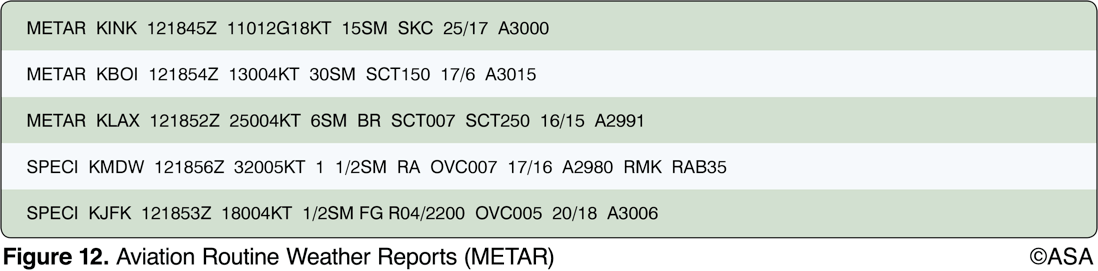 a. All.b. KINK, KBOI, and KJFK.c. KINK, KBOI, and KLAX.
8. (3462) (Refer to Figure 12.) Which of the reporting stations have VFR weather?
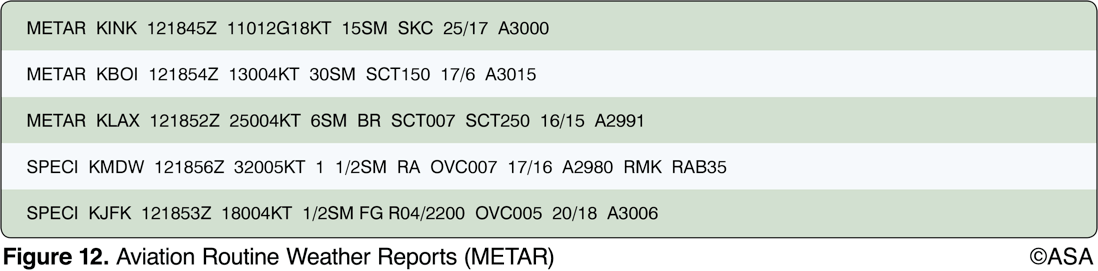 a. All.b. KINK, KBOI, and KJFK.*c. KINK, KBOI, and KLAX.
IFR conditions are a ceiling less than 1,000 feet and/or visibility less than 3 miles. KINK: Visibility is 15 statute miles and the sky is clear: VFR. KBOI: Visibility is 30 statute miles and sky is scattered at 15,000 feet: VFR. KLAX: Visibility is 6 statute miles with mist and the sky is scattered at 700 feet (SCT does not constitute a ceiling): VFR. KMDW: Visibility is 1-1/2 statute miles with rain and the ceiling is overcast at 700 feet: IFR. KJFK: Visibility is 1/2 statute mile with fog and the ceiling is overcast at 500 feet: IFR.
9. (3463) For aviation purposes, ceiling is defined as the height above the Earth's surface of the
a. lowest reported obscuration and the highest layer of clouds reported as overcast.b. lowest broken or overcast layer or vertical visibility into an obscuration.c. lowest layer of clouds reported as scattered, broken, or thin.
9. (3463) For aviation purposes, ceiling is defined as the height above the Earth's surface of the
a. lowest reported obscuration and the highest layer of clouds reported as overcast.*b. lowest broken or overcast layer or vertical visibility into an obscuration.c. lowest layer of clouds reported as scattered, broken, or thin.
For aviation purposes, the ceiling is the lowest broken or overcast layer, or vertical visibility into an obscuration.
10. (3464) (Refer to Figure 12.) The wind direction and velocity at KJFK is from
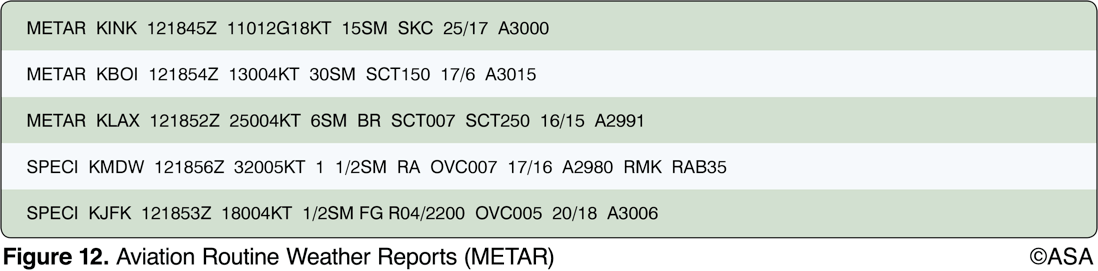 a. 180° true at 4 knots.b. 180° magnetic at 4 knots.c. 040° true at 18 knots.
10. (3464) (Refer to Figure 12.) The wind direction and velocity at KJFK is from
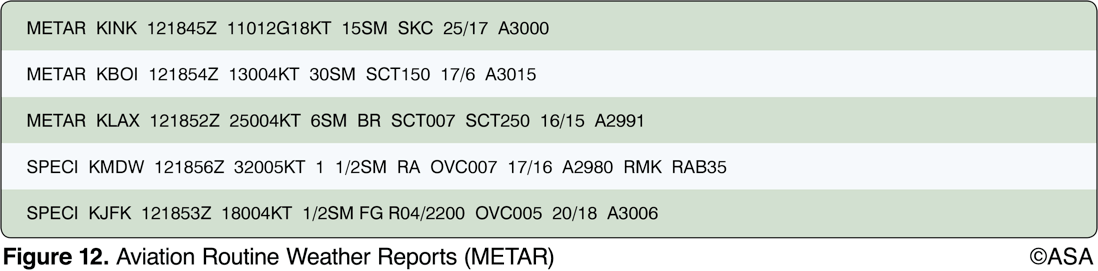 *a. 180° true at 4 knots.b. 180° magnetic at 4 knots.c. 040° true at 18 knots.
The wind is reported as a five-digit group (six digits if speed is over 99 knots). The first three digits is the direction the wind is blowing from rounded to the nearest tens of degrees relative to true north, or 'VRB' if the direction is variable. The next two digits is the speed in knots, or if over 99 knots, the next three digits. If the wind is gusty, it is reported as a 'G' after the speed followed by the highest gust reported. The abbreviation 'KT' is appended to denote the use of knots for wind speed. The wind group for KJFK is 18004KT which means the wind is from 180° at 4 knots.
11. (3465) (Refer to Figure 12). What are the wind conditions at Wink, Texas (KINK)?
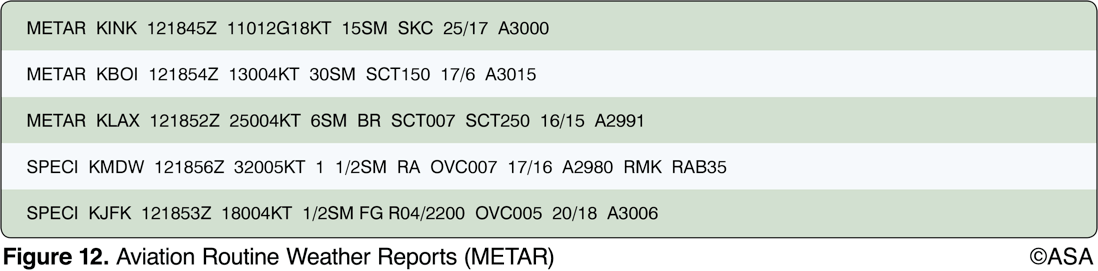 a. Calm.b. 110° at 12 knots, gusts 18 knots.c. 111° at 2 knots, gusts 18 knots.
11. (3465) (Refer to Figure 12). What are the wind conditions at Wink, Texas (KINK)?
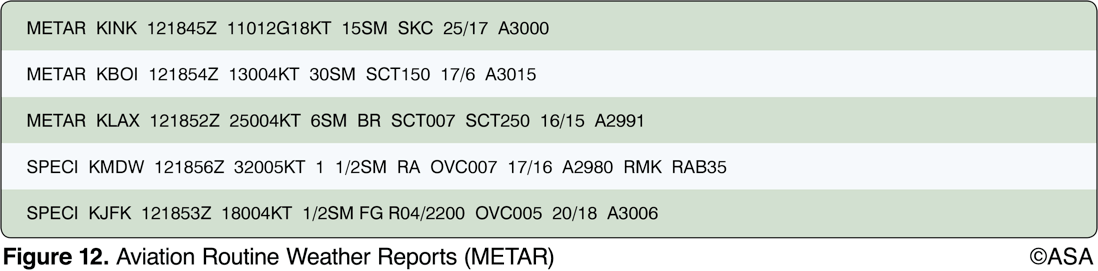 a. Calm.*b. 110° at 12 knots, gusts 18 knots.c. 111° at 2 knots, gusts 18 knots.
The wind is reported as a five-digit group (six digits if speed is over 99 knots). The first three digits is the direction the wind is blowing from rounded to the nearest tens of degrees relative to true north, or 'VRB' if the direction is variable. The next two digits is the speed in knots, or if over 99 knots, the next three digits. If the wind is gusty, it is reported as a 'G' after the speed followed by the highest gust reported. The abbreviation 'KT' is appended to denote the use of knots for wind speed. The wind group for KINK is 11012G18KT which means the wind is from 110° at 12 knots, with gusts to 18 knots.
12. (3466) (Refer to Figure 12). The remarks section for KMDW has RAB35 listed. This entry means
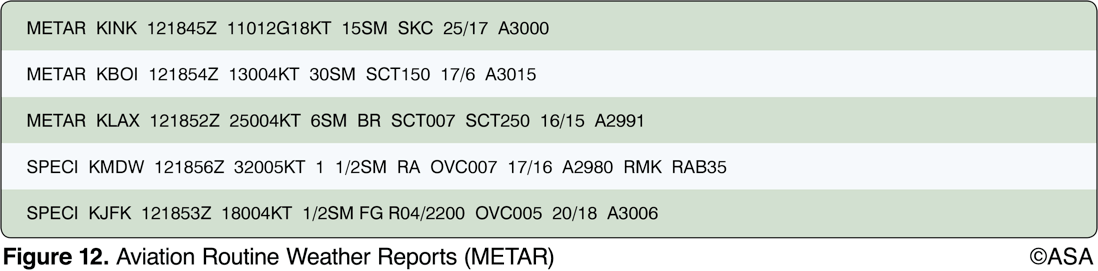 a. blowing mist has reduced the visibility to 1-1/2 SM.b. rain began at 1835Z.c. the barometer has risen .35 "Hg.
12. (3466) (Refer to Figure 12). The remarks section for KMDW has RAB35 listed. This entry means
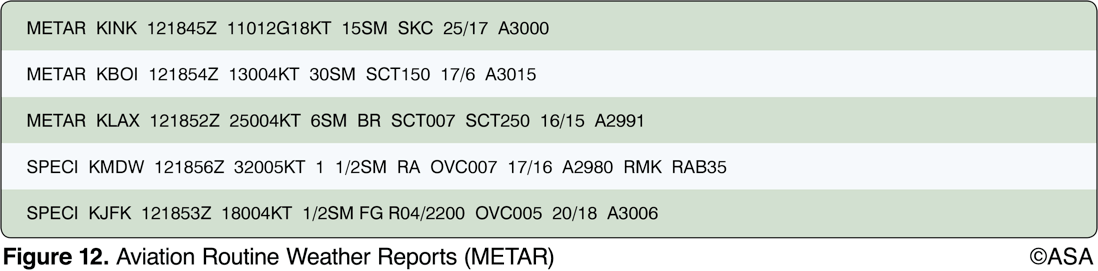 a. blowing mist has reduced the visibility to 1-1/2 SM.*b. rain began at 1835Z.c. the barometer has risen .35 "Hg.
The entry RAB35 means that rain began 35 minutes past the hour. Answer (A) is incorrect because mist is reported as BR. Answer (C) is incorrect because there is no format for reporting a change in altimeter in a METAR.
13. (3467) (Refer to Figure 12.) What are the current conditions depicted for Chicago Midway Airport (KMDW)?
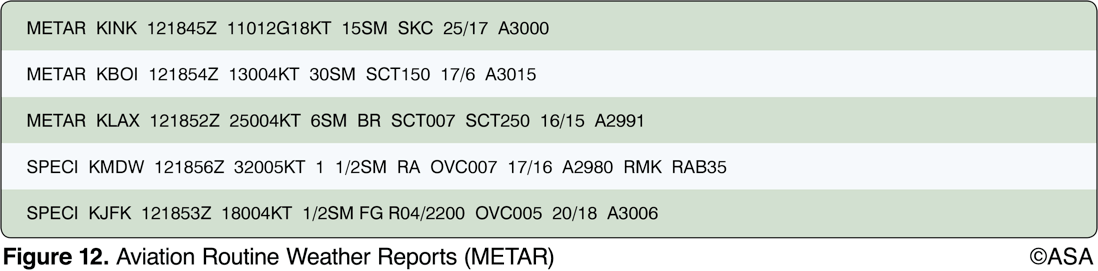 a. Sky 700 feet overcast, visibility 1-1/2 SM, rain.b. Sky 7000 feet overcast, visibility 1-1/2 SM, heavy rain.c. Sky 700 feet overcast, visibility 11, occasionally 2 SM, with rain.
13. (3467) (Refer to Figure 12.) What are the current conditions depicted for Chicago Midway Airport (KMDW)?
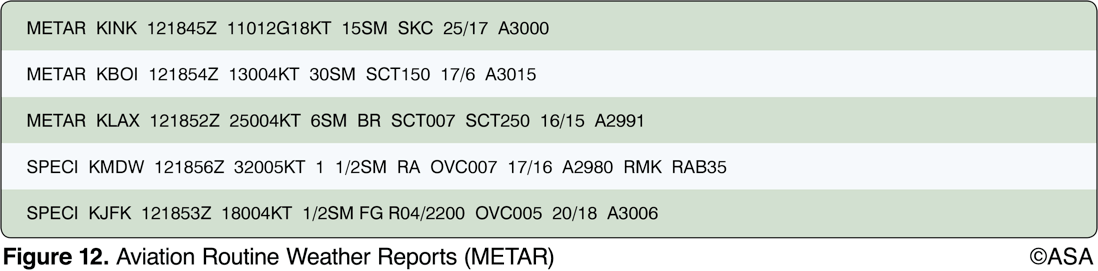 *a. Sky 700 feet overcast, visibility 1-1/2 SM, rain.b. Sky 7000 feet overcast, visibility 1-1/2 SM, heavy rain.c. Sky 700 feet overcast, visibility 11, occasionally 2 SM, with rain.
The current conditions at KMDW are 1-1/2 SM visibility (1-1/2SM) with rain (RA), ceiling overcast at 700 feet (OVC007).
14. (3472) (Refer to Figure 14.) The base and tops of the overcast layer reported by a pilot are
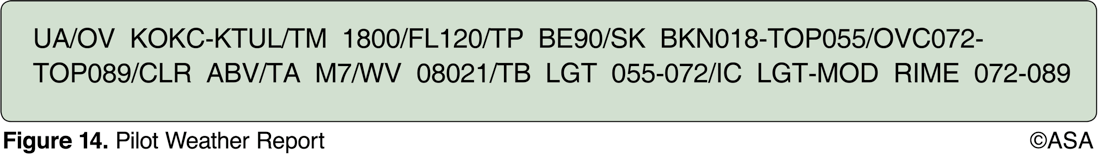 a. 1,800 feet MSL and 5,500 feet MSL.b. 5,500 feet AGL and 7,200 feet MSL.c. 7,200 feet MSL and 8,900 feet MSL.
14. (3472) (Refer to Figure 14.) The base and tops of the overcast layer reported by a pilot are
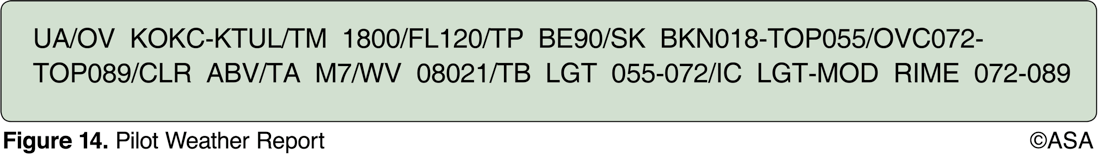 a. 1,800 feet MSL and 5,500 feet MSL.b. 5,500 feet AGL and 7,200 feet MSL.*c. 7,200 feet MSL and 8,900 feet MSL.
Cloud layers in a PIREP are found after the 'SK' heading. Height of the cloud base is given in hundreds of feet, then the cloud cover symbol (SCT, BKN, etc.) is given, followed by the height of cloud tops in hundreds of feet. A diagonal slash is used to separate cloud layers. The base of the broken (BKN) layer was reported to be 1,800 feet and tops at 5,500 feet (SK BKN018-TOP055). The question is asking for the overcast (OVC) layer that has a reported base at 7,200 feet and tops at 8,900 feet. All cloud heights in a PIREP are MSL (OVC072-TOP089).
15. (3473) (Refer to Figure 14.) The wind and temperature at 12,000 feet MSL as reported by a pilot are
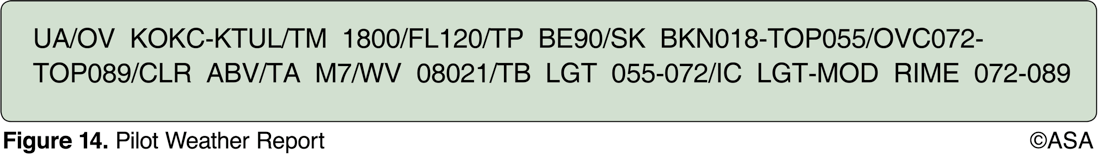 a. 090° at 21 mph and -9°F.b. 090° at 21 knots and -9°C.c. 080° at 21 knots and -7°C.
15. (3473) (Refer to Figure 14.) The wind and temperature at 12,000 feet MSL as reported by a pilot are
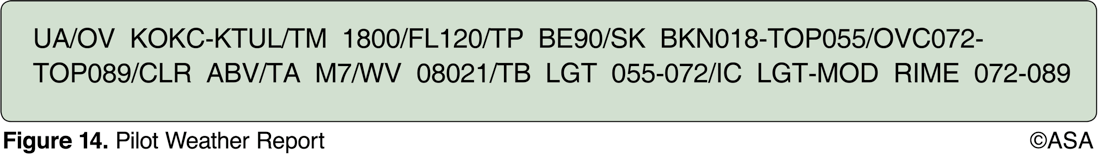 a. 090° at 21 mph and -9°F.b. 090° at 21 knots and -9°C.*c. 080° at 21 knots and -7°C.
Winds are given after the 'WV' heading. Wind direction is listed first, followed by wind speed in knots. WV 08021/ means wind from 080° at 21 knots. Air temperature is given in 2 digits, (in degrees Celsius), after the 'TA' heading. If below zero, it will be prefixed with an "M." Therefore, /TA M7/ means that the outside air temperature is -7°C.
16. (3474) (Refer to Figure 14.) If the terrain elevation is 1,295 feet MSL, what is the height above ground level of the base of the ceiling?
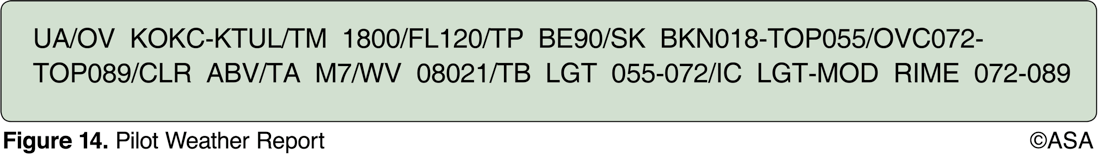 a. 505 feet AGL.b. 1,295 feet AGL.c. 6,586 feet AGL.
16. (3474) (Refer to Figure 14.) If the terrain elevation is 1,295 feet MSL, what is the height above ground level of the base of the ceiling?
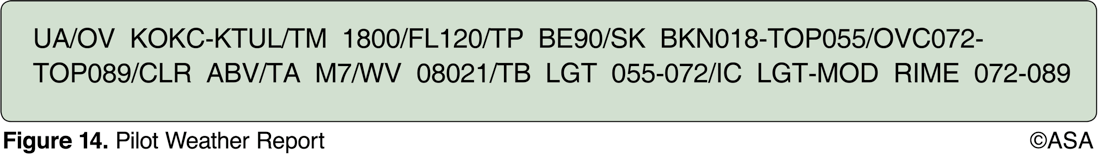 *a. 505 feet AGL.b. 1,295 feet AGL.c. 6,586 feet AGL.
Cloud layers in a PIREP are found after the 'SK' heading. Height of the cloud base is given in hundreds of feet, then the cloud cover symbol (SCT, BKN, etc.) is given, followed by the height of the cloud tops in hundreds of feet. All cloud heights in a PIREP are MSL. The first cloud layer was reported by a pilot to have bases at 1,800 feet and tops at 5,500 feet with broken (BKN) cloud cover (a broken cloud layer does constitute a ceiling). If the field elevation is 1,295 feet MSL and the base of the first cloud layer (BKN) is 1,800 feet MSL, then the base of the ceiling is 505 feet AGL. 1,800 MSL - 1,295 MSL = 505 AGL
17. (3475) (Refer to Figure 14.) The intensity of the turbulence reported at a specific altitude is
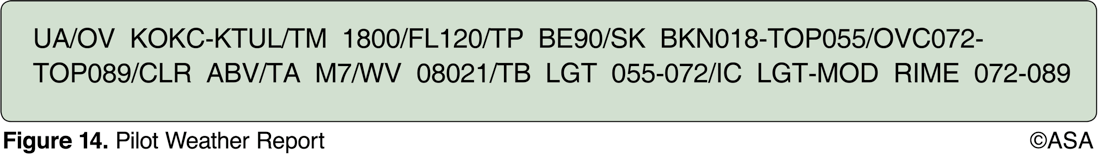 a. moderate from 5,500 feet to 7,200 feet.b. moderate at 5,500 feet and at 7,200 feet.c. light from 5,500 feet to 7,200 feet.
17. (3475) (Refer to Figure 14.) The intensity of the turbulence reported at a specific altitude is
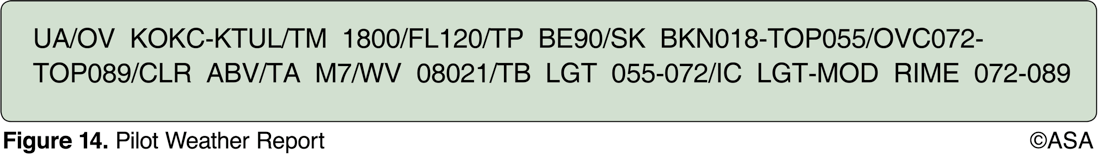 a. moderate from 5,500 feet to 7,200 feet.b. moderate at 5,500 feet and at 7,200 feet.*c. light from 5,500 feet to 7,200 feet.
Turbulence in a PIREP is found after the 'TB' heading. /TB LGT 055-072/ means light turbulence between 5,500 feet MSL and 7,200 feet MSL.
18. (3476) (Refer to Figure 14.) The intensity and type of icing reported by a pilot is
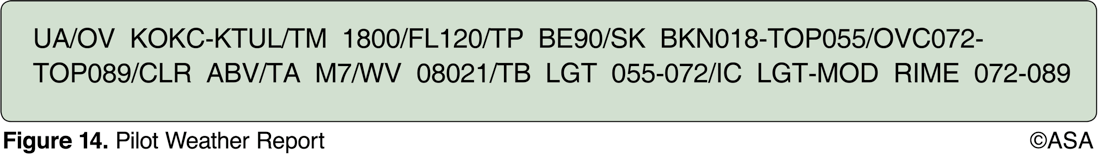 a. light to moderate.b. light to moderate rime.c. light to moderate clear.
18. (3476) (Refer to Figure 14.) The intensity and type of icing reported by a pilot is
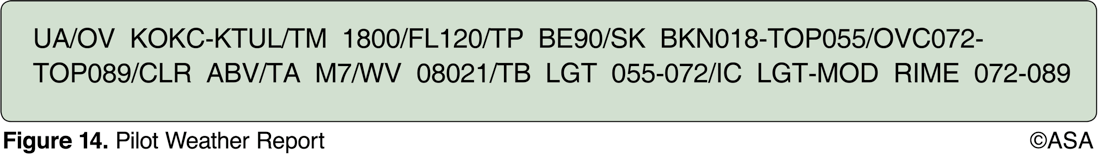 a. light to moderate.*b. light to moderate rime.c. light to moderate clear.
The intensity and type of icing is listed in a PIREP after the 'IC' heading. /IC LGT-MDT RIME 072-089 means light (LGT) to moderate (MDT) rime icing from 7,200 feet MSL to 8,900 feet MSL.
19. (3479) (Refer to Figure 15.) What is the valid period for the TAF for KMEM?
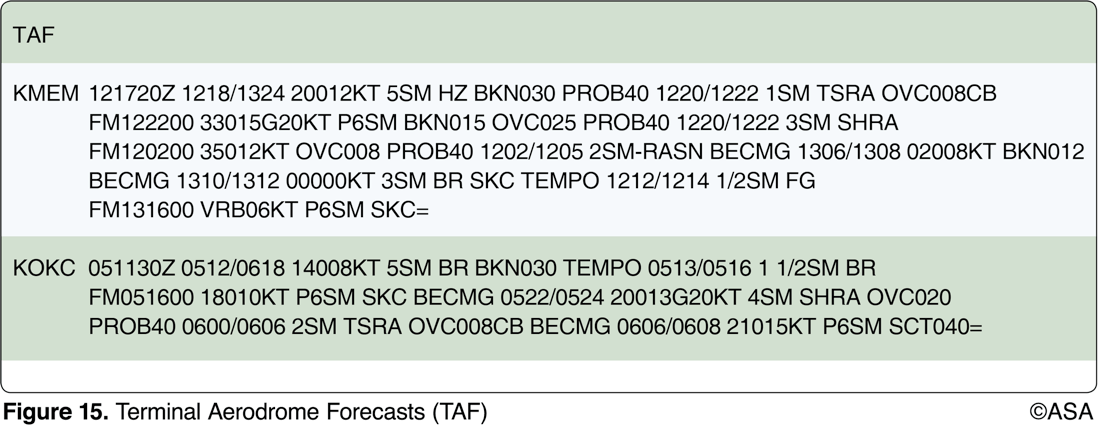 a. 12th 1800Z to 13th 2400Z.b. 12th at 1700Z.c. 1218Z to 1324Z.
19. (3479) (Refer to Figure 15.) What is the valid period for the TAF for KMEM?
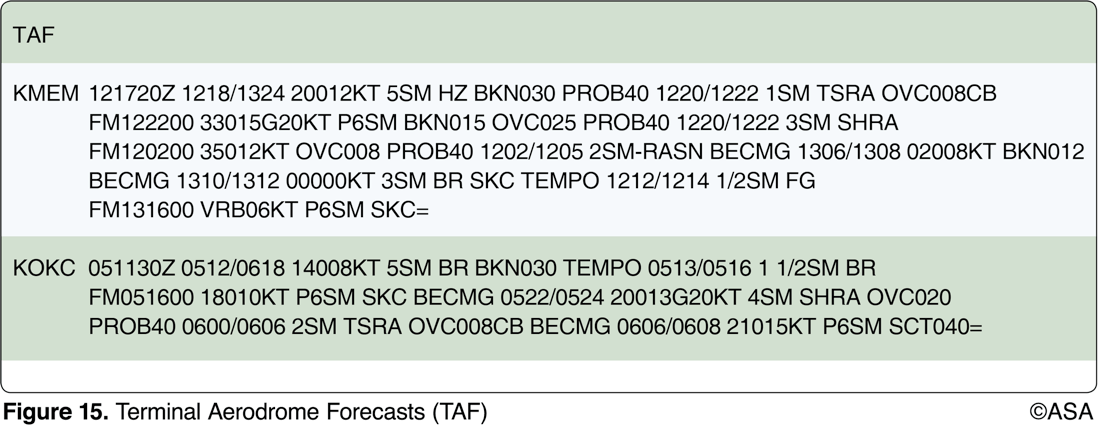 *a. 12th 1800Z to 13th 2400Z.b. 12th at 1700Z.c. 1218Z to 1324Z.
The valid period of the TAF is 1218/1324. The first two numbers in each four number grouping identify the date followed by the time in Zulu. It reads as 12th at 1800Z to the 13th at 2400Z.
20. (3480) (Refer to Figure 15.) In the TAF for KMEM, what does 'SHRA' stand for?
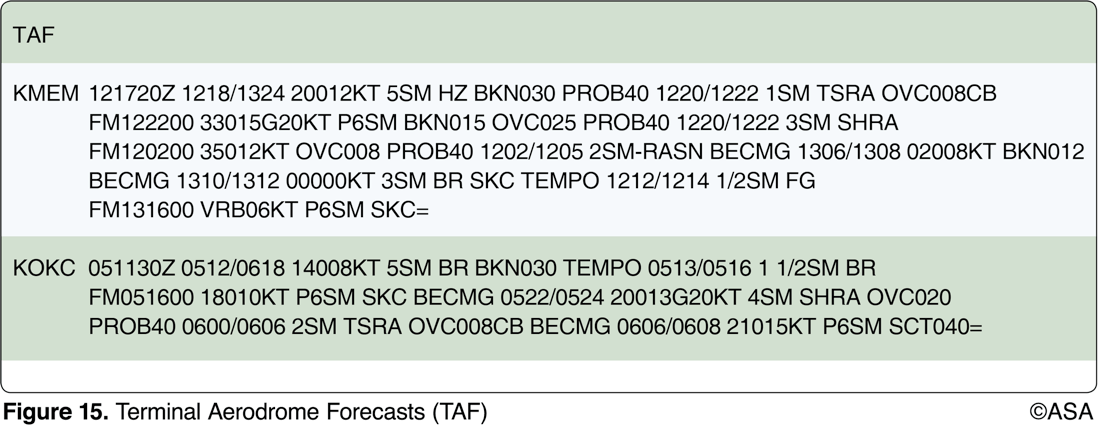 a. Rain showers.b. A shift in wind direction is expected.c. A significant change in precipitation is possible.
20. (3480) (Refer to Figure 15.) In the TAF for KMEM, what does 'SHRA' stand for?
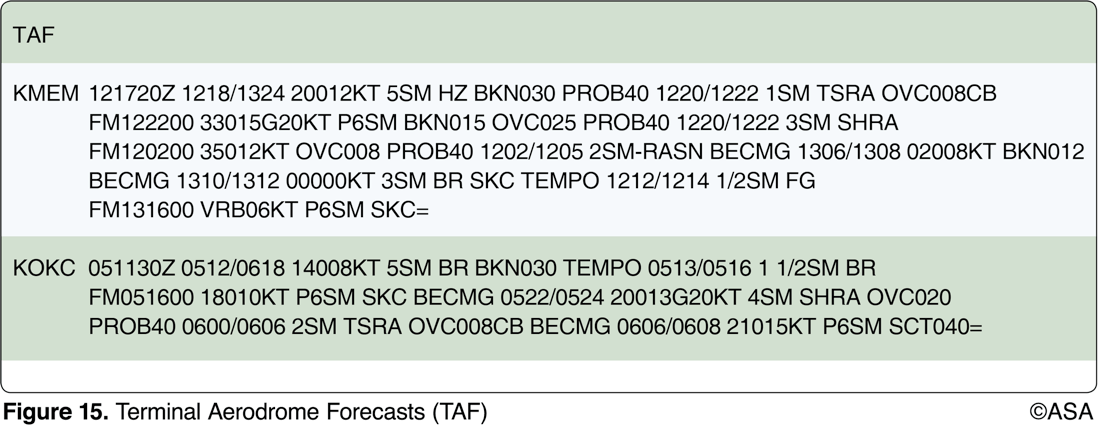 *a. Rain showers.b. A shift in wind direction is expected.c. A significant change in precipitation is possible.
'SH' stands for showers, and 'RA' stands for rain. Answer (B) is incorrect because a permanent change in existing conditions during the valid period of the TAF is indicated by the change groups FMHH (FroM) and BECMG (BECoMinG) HHhh. Answer (C) is incorrect because a permanent change in existing conditions during the valid period of the TAF is indicated by the change groups FMHH (FroM) and BECMG (BECoMinG) HHhh.
21. (3481) (Refer to Figure 15.) Between 1000Z and 1200Z the visibility at KMEM is forecast to be
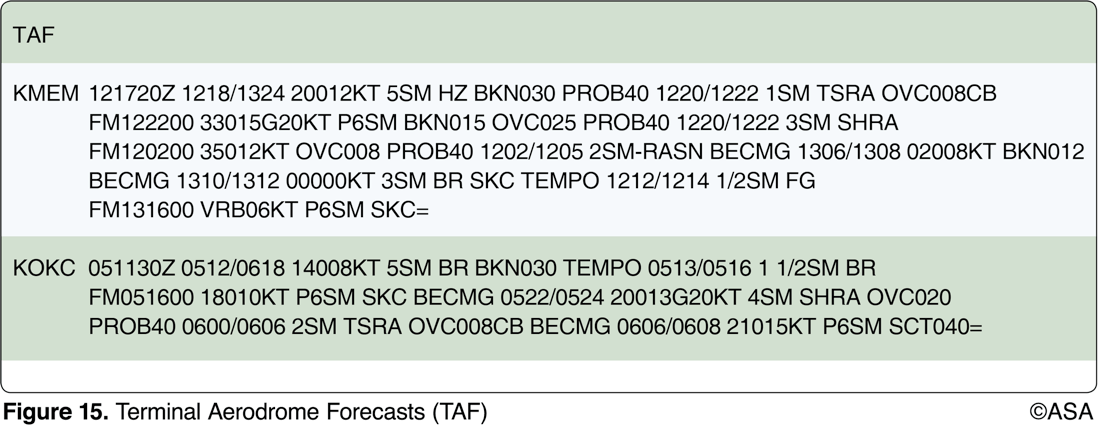 a. 1/2 statute mile.b. 3 statute miles.c. 6 statute miles.
21. (3481) (Refer to Figure 15.) Between 1000Z and 1200Z the visibility at KMEM is forecast to be
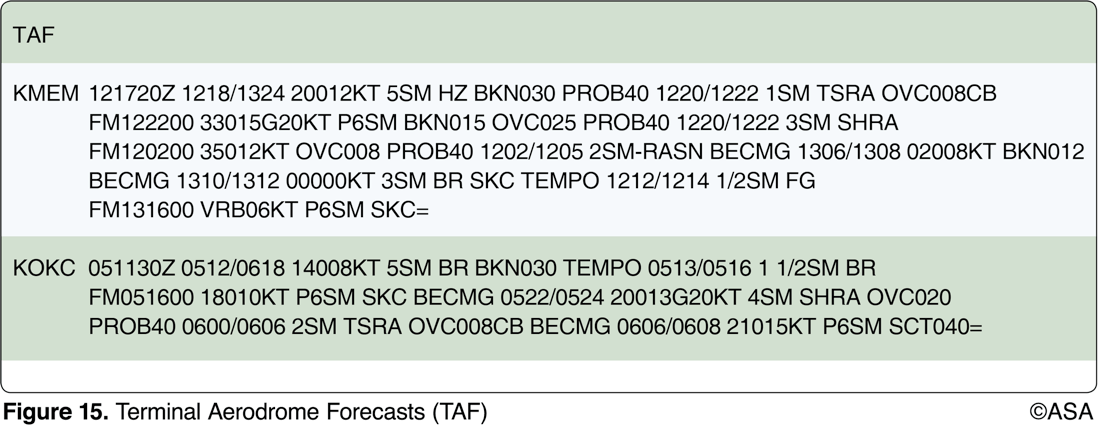 a. 1/2 statute mile.*b. 3 statute miles.c. 6 statute miles.
Between 1000Z and 1200Z, the visibility at KMEM is forecast to be 3 SM (BECMG 1310/1312 00000KT....3SM).
22. (3482) (Refer to Figure 15.) What is the forecast wind for KMEM from 1600Z until the end of the forecast?
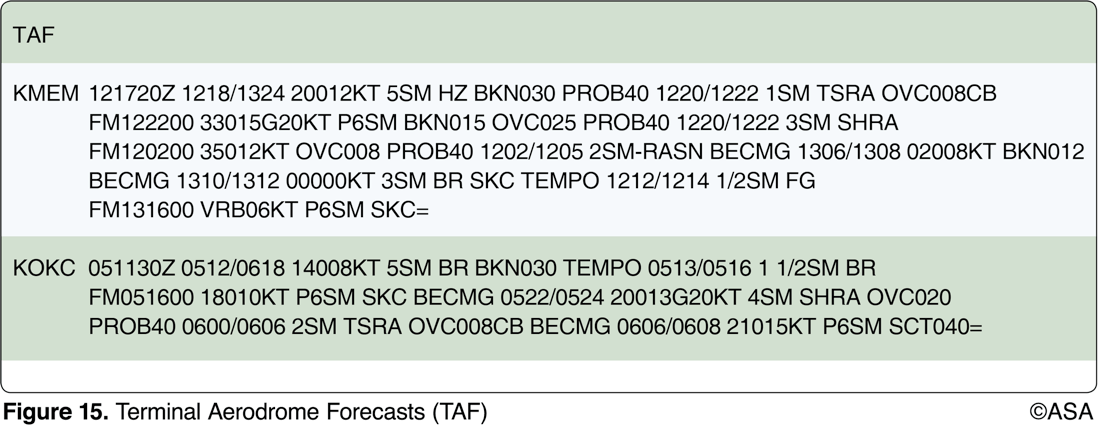 a. No significant wind.b. Variable in direction at 4 knots.c. Variable in direction at 6 knots.
22. (3482) (Refer to Figure 15.) What is the forecast wind for KMEM from 1600Z until the end of the forecast?
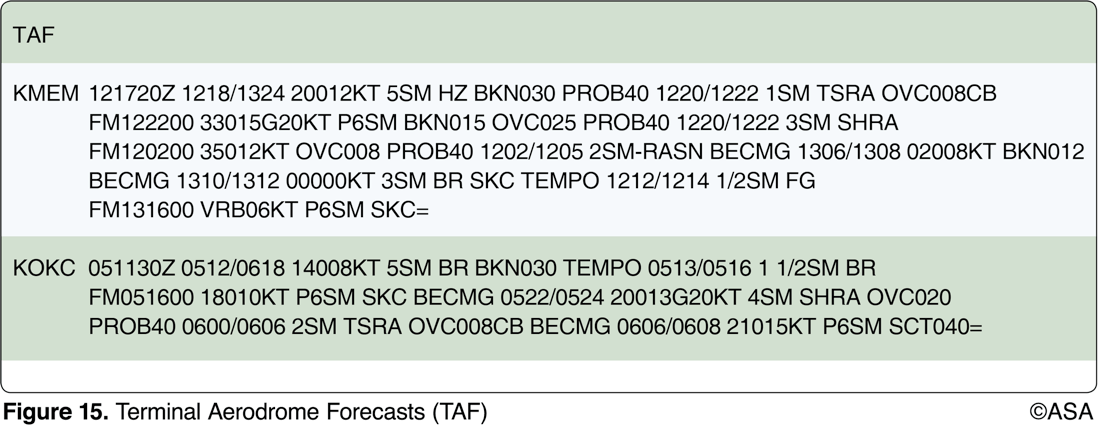 a. No significant wind.b. Variable in direction at 4 knots.*c. Variable in direction at 6 knots.
From 1600Z until the end of the forecast, wind will be variable in direction at 6 knots (VRB06KT).
23. (3483) (Refer to Figure 15.) In the TAF from KOKC, the "FM (FROM) Group" is forecast for the hours from 1600Z to 2200Z with the wind from
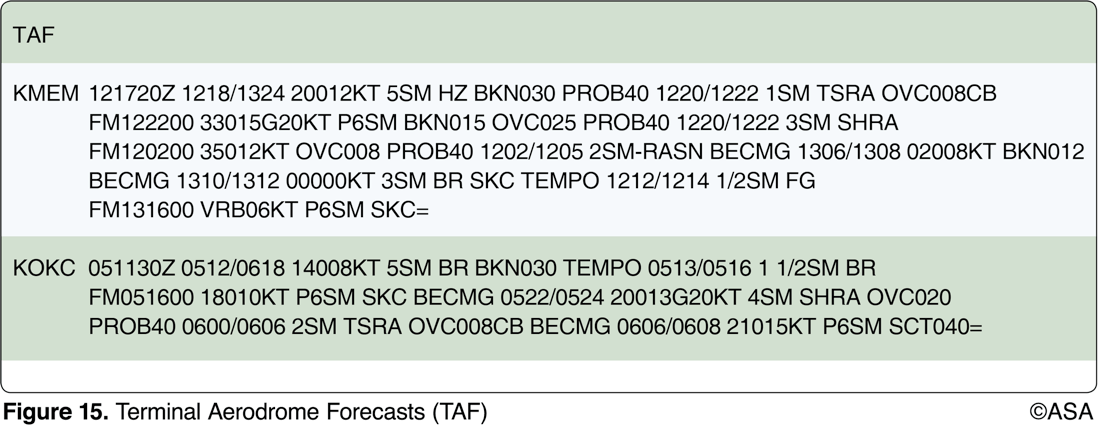 a. 160° at 10 knots.b. 180° at 10 knots, becoming 200° at 13 knots.c. 180° at 10 knots.
23. (3483) (Refer to Figure 15.) In the TAF from KOKC, the "FM (FROM) Group" is forecast for the hours from 1600Z to 2200Z with the wind from
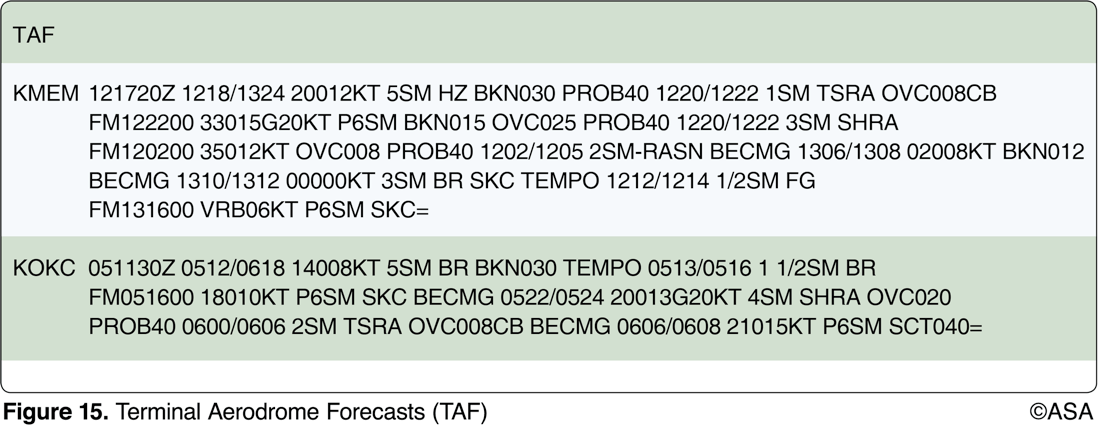 a. 160° at 10 knots.b. 180° at 10 knots, becoming 200° at 13 knots.*c. 180° at 10 knots.
The FROM group is forecast for the hours from 1600 (FM051600) to 2200Z (BECMG 0522/0524) with the wind from 180° at 10 knots (18010KT). Answer (A) is incorrect because 18010 indicates the wind will be from 180. Answer (B) is incorrect because "BECMG" indicates another change group; the wind will change from 200 at 13 knots between 2200 and 2400Z.
24. (3484) (Refer to Figure 15.) In the TAF from KOKC, the clear sky becomes
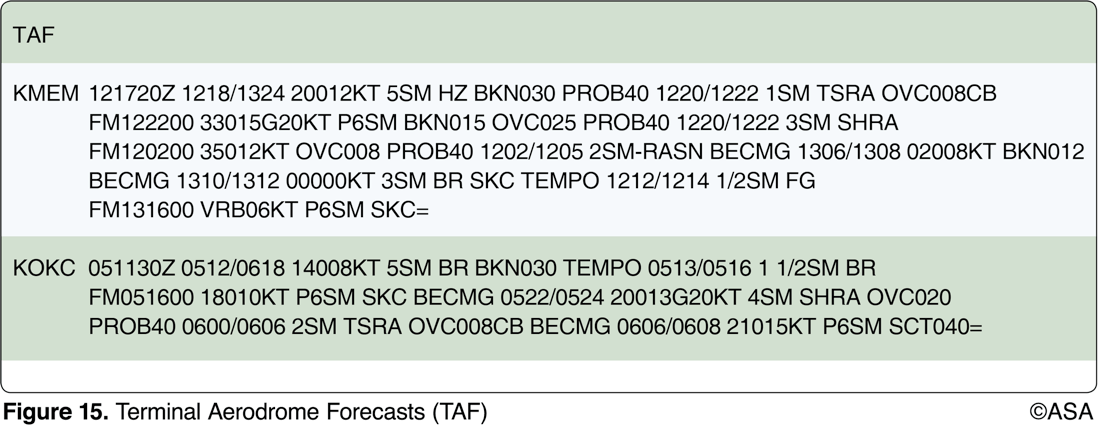 a. overcast at 2,000 feet during the forecast period between 2200Z and 2400Z.b. overcast at 200 feet with a 40% probability of becoming overcast at 600 feet during the forecast period between 2200Z and 2400Z.c. overcast at 200 feet with the probability of becoming overcast at 400 feet during the forecast period between 2200Z and 2400Z.
24. (3484) (Refer to Figure 15.) In the TAF from KOKC, the clear sky becomes
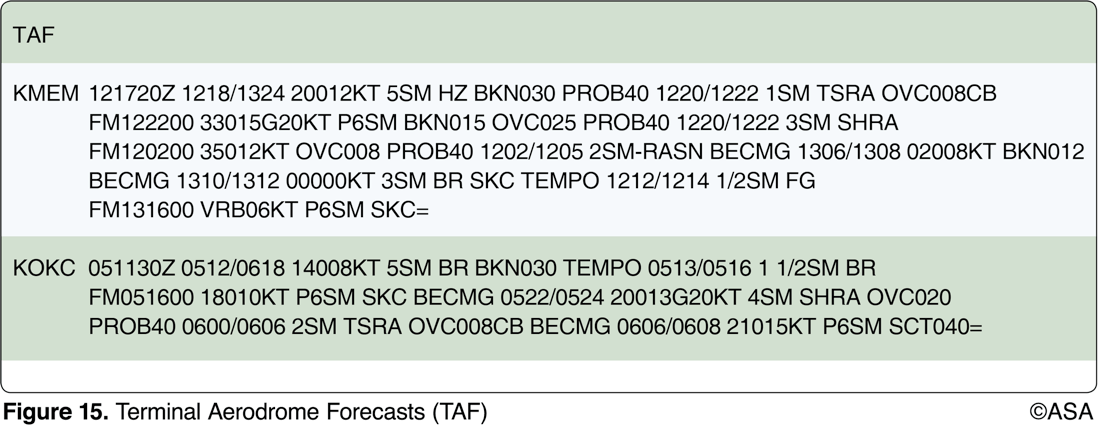 *a. overcast at 2,000 feet during the forecast period between 2200Z and 2400Z.b. overcast at 200 feet with a 40% probability of becoming overcast at 600 feet during the forecast period between 2200Z and 2400Z.c. overcast at 200 feet with the probability of becoming overcast at 400 feet during the forecast period between 2200Z and 2400Z.
Between 2200Z and 2400Z (BECMG 0522/0524), the sky will be overcast at 2,000 feet (OVC020).
25. (3485) (Refer to Figure 15.) During the time period from 0600Z to 0800Z, what visibility is forecast for KOKC?
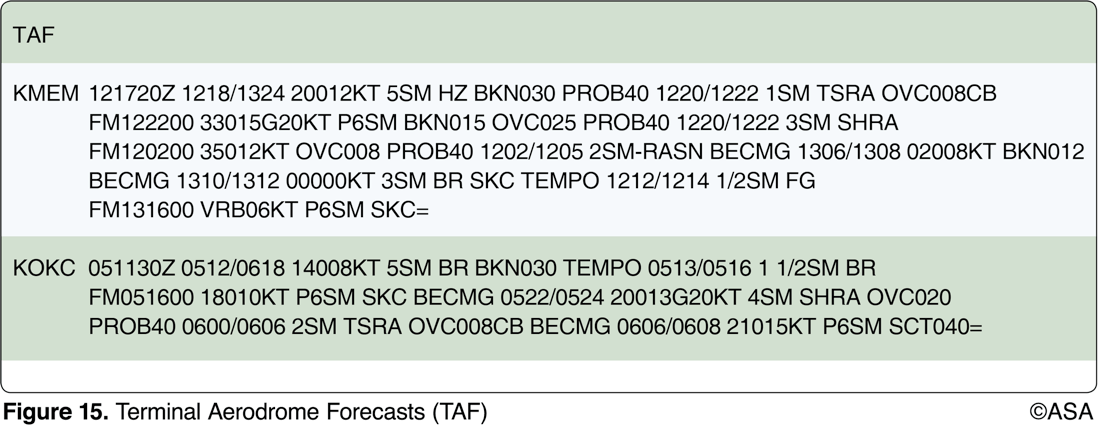 a. Greater than 6 statute miles.b. Not forecasted.c. Possibly 6 statute miles.
25. (3485) (Refer to Figure 15.) During the time period from 0600Z to 0800Z, what visibility is forecast for KOKC?
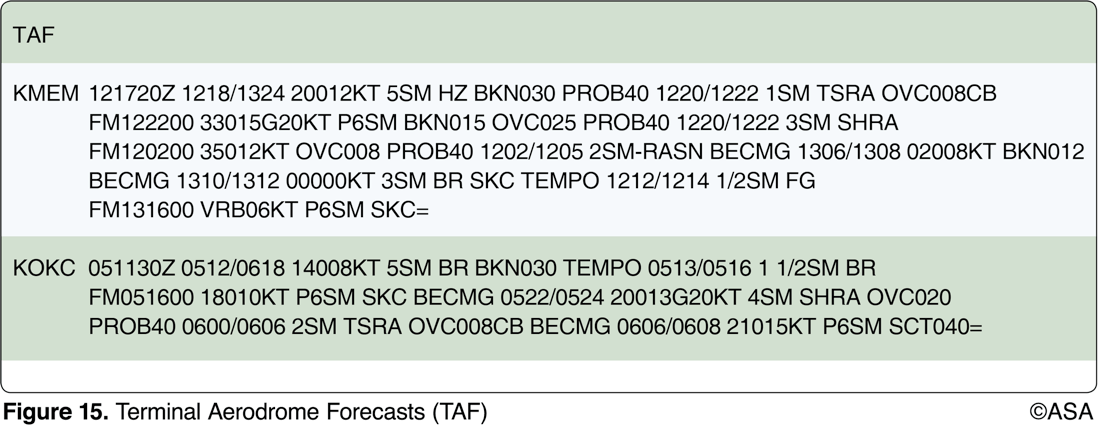 *a. Greater than 6 statute miles.b. Not forecasted.c. Possibly 6 statute miles.
During the period from 0600Z to 0800Z (0606/0608), the visibilities are forecast to be greater than 6 SM (P6SM).
26. (3486) (Refer to Figure 15.) The only cloud type forecast in TAF reports is
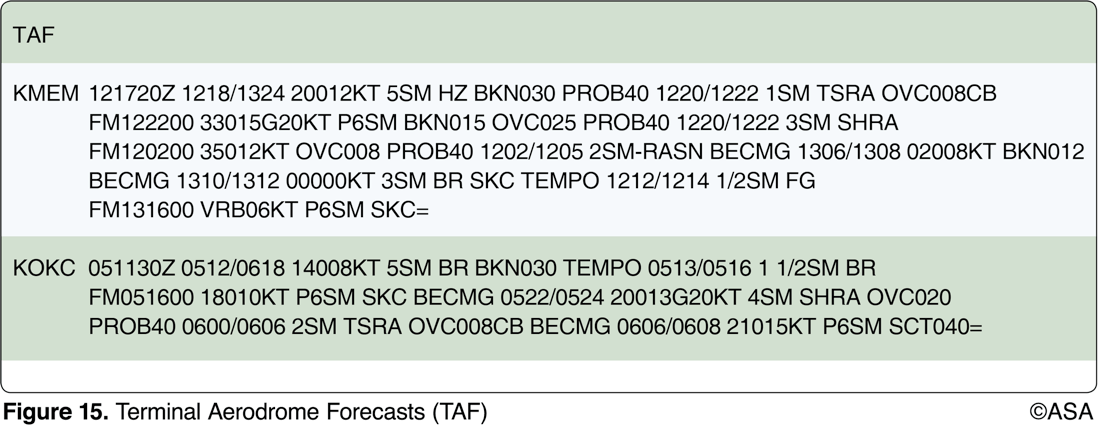 a. nimbostratus.b. cumulonimbus.c. scattered cumulus.
26. (3486) (Refer to Figure 15.) The only cloud type forecast in TAF reports is
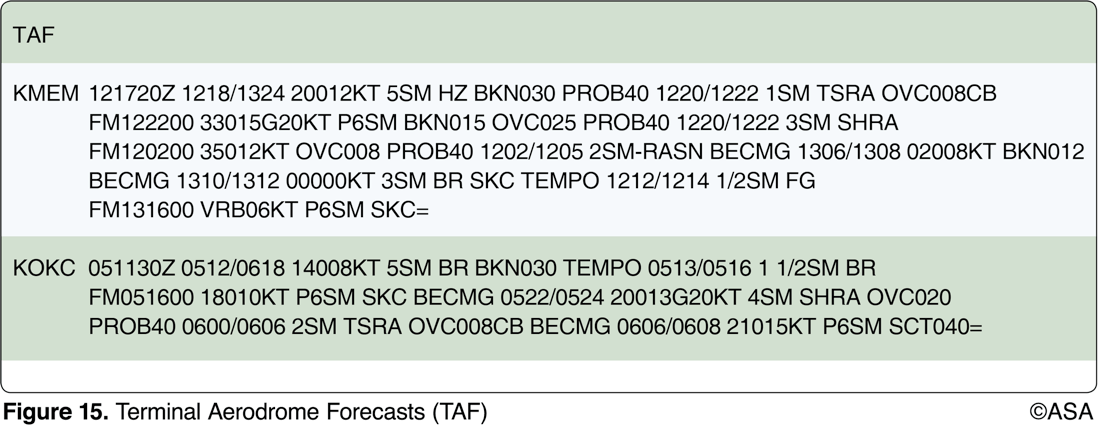 a. nimbostratus.*b. cumulonimbus.c. scattered cumulus.
Cumulonimbus clouds are the only cloud types forecast in TAFs.
27. (3487) To best determine general forecast weather conditions covering a flight information region, the pilot should refer to
a. Graphical Forecasts for Aviation (GFA).b. Weather Depiction Charts.c. Satellite Maps.
27. (3487) To best determine general forecast weather conditions covering a flight information region, the pilot should refer to
*a. Graphical Forecasts for Aviation (GFA).b. Weather Depiction Charts.c. Satellite Maps.
The GFA is intended to provide the necessary aviation weather information to give users a complete picture of the weather that may impact flight in the continental U.S. (CONUS).
28. (3495) What is indicated when a current Convective SIGMET forecasts thunderstorms?
a. Moderate thunderstorms covering 30 percent of the area.b. Moderate or severe turbulence.c. Thunderstorms obscured by massive cloud layers.
28. (3495) What is indicated when a current Convective SIGMET forecasts thunderstorms?
a. Moderate thunderstorms covering 30 percent of the area.b. Moderate or severe turbulence.*c. Thunderstorms obscured by massive cloud layers.
Convective SIGMETs include: severe thunderstorms, embedded thunderstorms, line of thunderstorms, thunderstorms greater than or equal to VIP level 'A' affecting 40 percent or more of an area of 3,000 square miles.
29. (3496) What information is contained in a Convective SIGMET?
a. Tornadoes, embedded thunderstorms, and hail 3/4 inch or greater in diameter.b. Severe icing, severe turbulence, or widespread dust storms lowering visibility to less than 3 miles.c. Surface winds greater than 40 knots or thunderstorms equal to or greater than video integrator processor (VIP) level 4.
29. (3496) What information is contained in a Convective SIGMET?
*a. Tornadoes, embedded thunderstorms, and hail 3/4 inch or greater in diameter.b. Severe icing, severe turbulence, or widespread dust storms lowering visibility to less than 3 miles.c. Surface winds greater than 40 knots or thunderstorms equal to or greater than video integrator processor (VIP) level 4.
Any convective SIGMET implies severe or greater turbulence, severe icing, and low-level wind shear. The forecast may be issued for severe thunderstorms due to: 1. Surface winds greater than or equal to 50 knots; 2. Hail at the surface greater than or equal to 3/4 inch in diameter; or 3. Tornadoes, embedded thunderstorms, lines of thunderstorms.
30. (3497) SIGMETs are issued as a warning of weather conditions hazardous to which aircraft?
a. Small aircraft only.b. Large aircraft only.c. All aircraft.
30. (3497) SIGMETs are issued as a warning of weather conditions hazardous to which aircraft?
a. Small aircraft only.b. Large aircraft only.*c. All aircraft.
A SIGMET advises of weather potentially hazardous to all aircraft.
31. (3498) Which inflight advisory would contain information on severe icing not associated with thunderstorms?
a. Convective SIGMET.b. SIGMET.c. AIRMET.
31. (3498) Which inflight advisory would contain information on severe icing not associated with thunderstorms?
a. Convective SIGMET.*b. SIGMET.c. AIRMET.
A SIGMET advises of weather potentially hazardous to all aircraft other than convective activity. Some items included are severe icing, and severe or extreme turbulence.
32. (3499) AIRMETs are advisories of significant weather phenomena but of lower intensities than SIGMETs and are intended for dissemination to
a. only IFR pilots.b. all pilots.c. only VFR pilots.
32. (3499) AIRMETs are advisories of significant weather phenomena but of lower intensities than SIGMETs and are intended for dissemination to
a. only IFR pilots.*b. all pilots.c. only VFR pilots.
AIRMETs are intended for dissemination to all pilots in the preflight and enroute phase of flight to enhance safety.
33. (3500) (Refer to Figure 17.) What wind is forecast for STL at 9,000 feet?
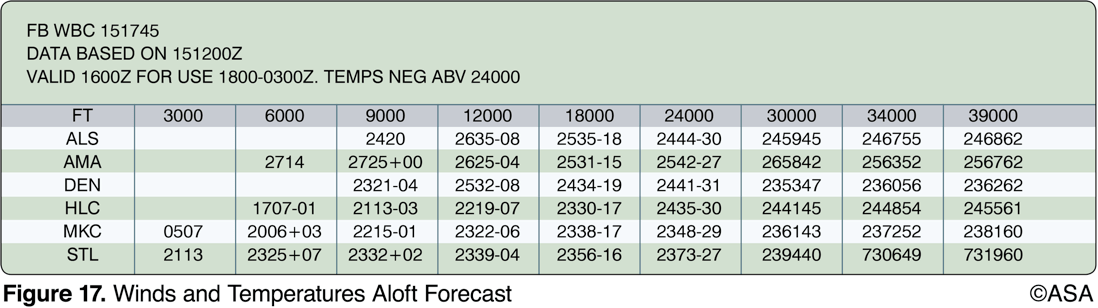 a. 230° true at 32 knots.b. 230° magnetic at 25 knots.c. 230° true at 25 knots.
33. (3500) (Refer to Figure 17.) What wind is forecast for STL at 9,000 feet?
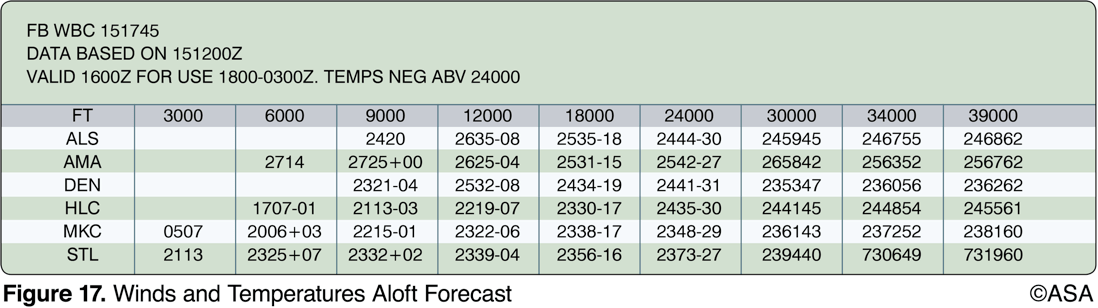 *a. 230° true at 32 knots.b. 230° magnetic at 25 knots.c. 230° true at 25 knots.
A six-digit group shows wind directions (in reference to true north) in the first two digits, wind speed (in knots) in the second two digits, and temperature (in Celsius) in the last two digits. In this case, 2332+02 means 230° at 32 knots, and the temperature is 2°C.
34. (3501) (Refer to Figure 17.) What wind is forecast for STL at 12,000 feet?
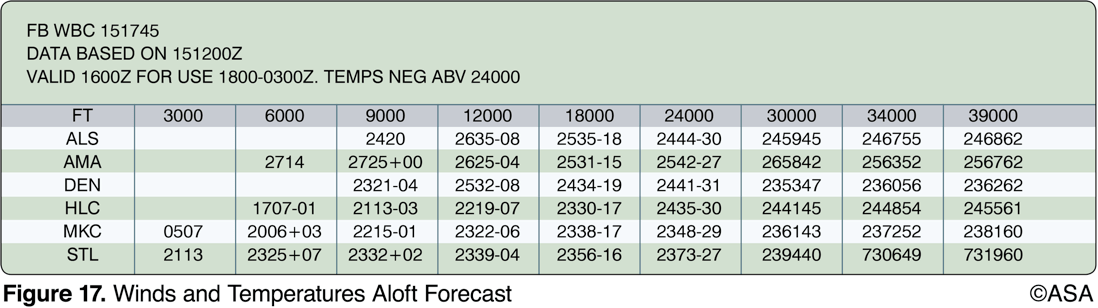 a. 230° true at 56 knots.b. 230° magnetic at 56 knots.c. 230° true at 39 knots.
34. (3501) (Refer to Figure 17.) What wind is forecast for STL at 12,000 feet?
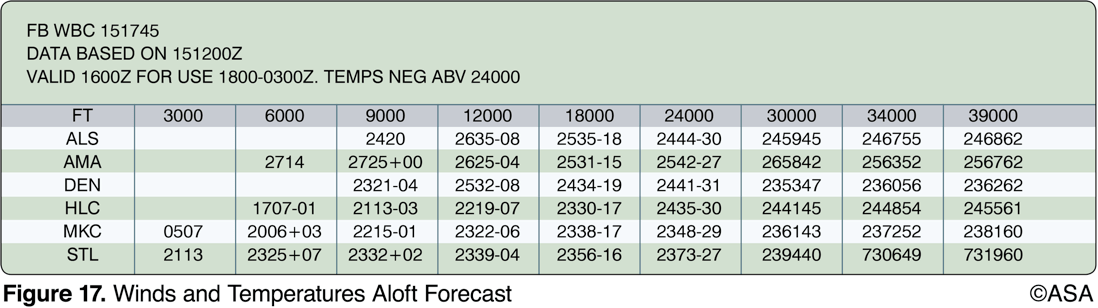 a. 230° true at 56 knots.b. 230° magnetic at 56 knots.*c. 230° true at 39 knots.
A six-digit group shows wind directions (in reference to true north) in the first two digits, wind speed (in knots) in the second two digits, and temperature (in Celsius) in the last two digits. In this case, 2339-04 means 230° at 39 knots, and the temperature is -4°C.
35. (3502) (Refer to Figure 17.) Determine the wind and temperature aloft forecast for DEN at 9,000 feet.
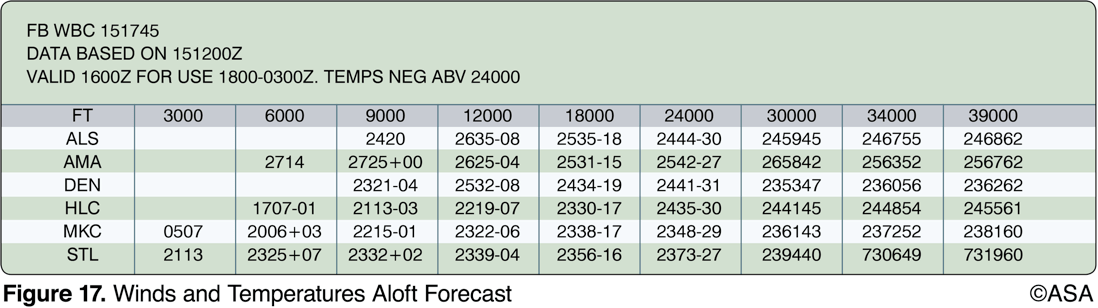 a. 230° magnetic at 53 knots, temperature 47 °C.b. 230° true at 53 knots, temperature -47 °C.c. 230° true at 21 knots, temperature -4 °C.
35. (3502) (Refer to Figure 17.) Determine the wind and temperature aloft forecast for DEN at 9,000 feet.
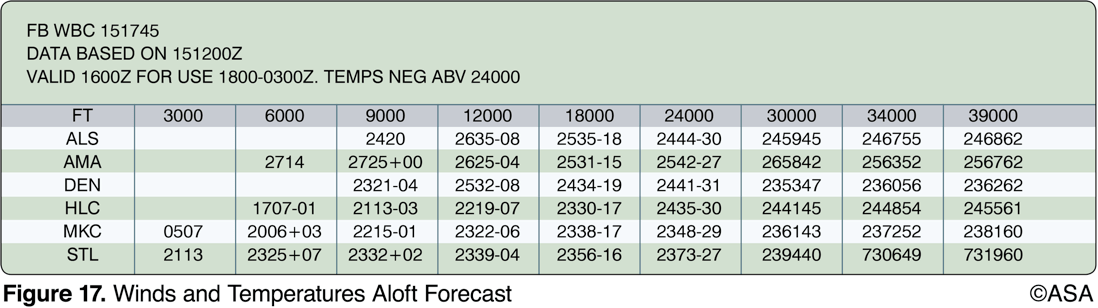 a. 230° magnetic at 53 knots, temperature 47 °C.b. 230° true at 53 knots, temperature -47 °C.*c. 230° true at 21 knots, temperature -4 °C.
A six-digit group shows wind directions (in reference to true north) in the first two digits, wind speed (in knots) in the second two digits, and temperature (in Celsius) in the last two digits. In this case, 2321-04 means 230° at 21 knots, and the temperature is -4°C.
36. (3503) (Refer to Figure 17.) Determine the wind and temperature aloft forecast for MKC at 6,000 feet.
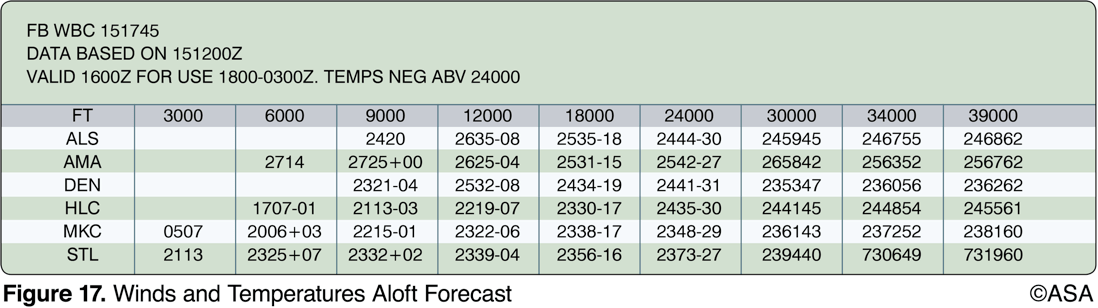 a. 200° true at 6 knots, temperature +3 °C.b. 050° true at 7 knots, temperature missing.c. 200° magnetic at 6 knots, temperature +3 °C.
36. (3503) (Refer to Figure 17.) Determine the wind and temperature aloft forecast for MKC at 6,000 feet.
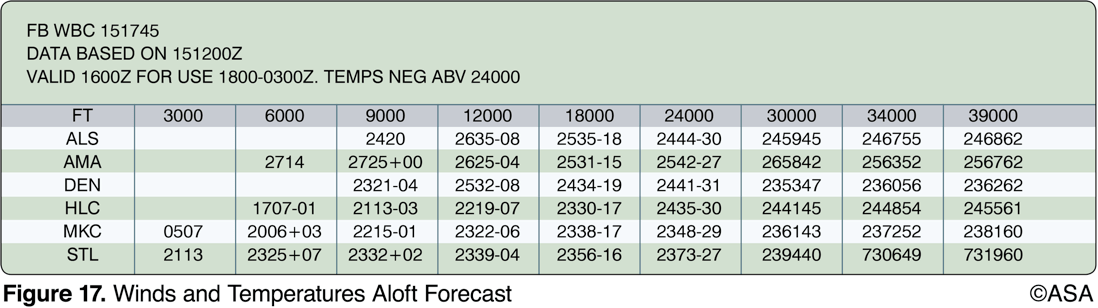 *a. 200° true at 6 knots, temperature +3 °C.b. 050° true at 7 knots, temperature missing.c. 200° magnetic at 6 knots, temperature +3 °C.
A six-digit group shows wind directions (in reference to true north) in the first two digits, wind speed (in knots) in the second two digits, and temperature (in Celsius) in the last two digits. In this case, 2006+03 means 200° at 6 knots, and the temperature is 3°C.
37. (3505) What values are used for winds aloft forecasts?
a. Magnetic direction and knots.b. Magnetic direction and miles per hour.c. True direction and knots.
37. (3505) What values are used for winds aloft forecasts?
a. Magnetic direction and knots.b. Magnetic direction and miles per hour.*c. True direction and knots.
A six-digit group shows wind directions (in reference to true north) in the first two digits, wind speed (in knots) in the second two digits, and temperature (in Celsius) in the last two digits.
38. (3506) When the term 'light and variable' is used in reference to a winds aloft forecast, the coded group and windspeed is
a. 0000 and less than 7 knots.b. 9900 and less than 5 knots.c. 9999 and less than 10 knots.
38. (3506) When the term 'light and variable' is used in reference to a winds aloft forecast, the coded group and windspeed is
a. 0000 and less than 7 knots.*b. 9900 and less than 5 knots.c. 9999 and less than 10 knots.
When the forecast speed is less than 5 knots, the coded group is '9900' and reads 'light and variable' on the winds aloft forecast.
39. (3526) What should pilots state initially when telephoning Flight Service for preflight weather information?
a. The intended route of flight radio frequencies.b. The address of the pilot-in-command.c. The intended route of flight and destination.
39. (3526) What should pilots state initially when telephoning Flight Service for preflight weather information?
a. The intended route of flight radio frequencies.b. The address of the pilot-in-command.*c. The intended route of flight and destination.
When requesting a briefing, pilots should identify themselves and provide as much information regarding the proposed flight as possible. Answer (A) is incorrect because the pilot only needs to identify the route of flight. Answer (B) is incorrect because the caller only needs to provide an aircraft number of pilot's name.
40. (3527) What should pilots state initially when telephoning Flight Service for preflight weather information?
a. Tell the number of occupants on board.b. Identify themselves as pilots.c. State their total flight time.
40. (3527) What should pilots state initially when telephoning Flight Service for preflight weather information?
a. Tell the number of occupants on board.*b. Identify themselves as pilots.c. State their total flight time.
When requesting a briefing, pilots should identify themselves and provide as much information regarding the proposed flight as possible. The information received will depend on the type of briefing requested. The following would be helpful to the briefer. 1. Type of flight: VFR or IFR 2. Aircraft number or pilot's name 3. Aircraft type 4. Departure point 5. Route of flight 6. Destination 7. Flight altitude(s) 8. Estimated time of departure 9. Estimated time en route or estimated time of arrival
41. (3528) When telephoning Flight Service for preflight weather information, pilots should state
a. the aircraft identification or the pilot's name.b. true airspeed.c. fuel on board.
41. (3528) When telephoning Flight Service for preflight weather information, pilots should state
*a. the aircraft identification or the pilot's name.b. true airspeed.c. fuel on board.
When requesting a briefing, make known you are a pilot. Give clear and concise facts about your flight: 1. Type of flight: VFR or IFR 2. Aircraft identification or pilot's name 3. Aircraft type 4. Departure point 5. Route of flight 6. Destination 7. Altitude 8. Estimated time of departure 9. Estimated time en route or estimated time of arrival Answer (B) is incorrect because these are necessary when filing a flight plan, but not when obtaining a weather briefing. Answer (C) is incorrect because these are necessary when filing a flight plan, but not when obtaining a weather briefing.
42. (3528.1) When speaking to a Flight Service Specialist, you should state
a. the pilot-in-command's full name and address.b. a summary of your qualifications.c. whether the flight is VFR or IFR.
42. (3528.1) When speaking to a Flight Service Specialist, you should state
a. the pilot-in-command's full name and address.b. a summary of your qualifications.*c. whether the flight is VFR or IFR.
When requesting a briefing, make known you are a pilot. Give clear and concise facts about your flight: 1. Type of flight: VFR or IFR 2. Aircraft identification or pilot's name 3. Aircraft type 4. Departure point 5. Route of flight 6. Destination 7. Altitude 8. Estimated time of departure 9. Estimated time en route or estimated time of arrival